Lesson 66
Closed & Open Syllables
[Speaker Notes: ufliteracy.org]
Lesson 66
Closed & Open Syllables
[Speaker Notes: See UFLI Foundations lesson plan Step 1 for phonemic awareness activity.]
[Speaker Notes: See UFLI Foundations lesson plan Step 2 for student phoneme responses.]
-ed
g
c
a
i
o
e
u
nk
ng
wh
ph
ch
th
sh
ck
s
[Speaker Notes: See UFLI Foundations lesson plan Step 3 for auditory drill activity.]
[Speaker Notes: No slides needed for auditory drill.]
[Speaker Notes: See UFLI Foundations lesson plan Step 4 for blending drill word chain and grid. 
Visit ufliteracy.org to access the Blending Board app.]
[Speaker Notes: See UFLI Foundations lesson plan Step 5 for recommended teacher language and activities to introduce the new concept.]
Syllable
A word or part of a word with                          one vowel sound.
How many syllables?
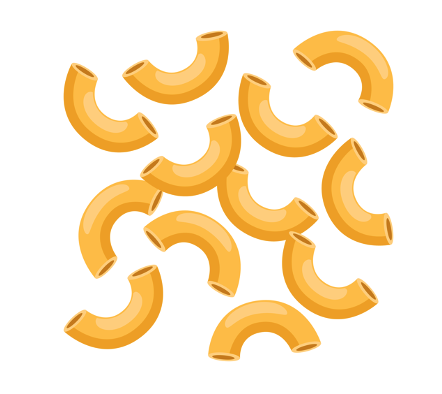 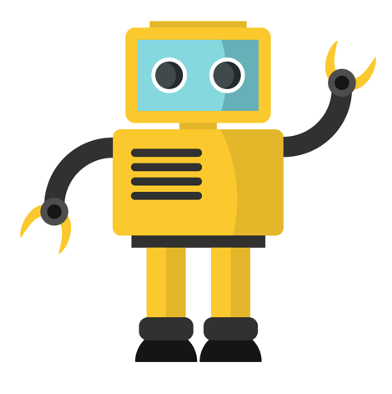 4
2
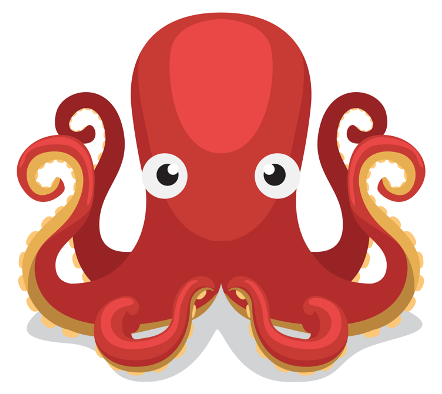 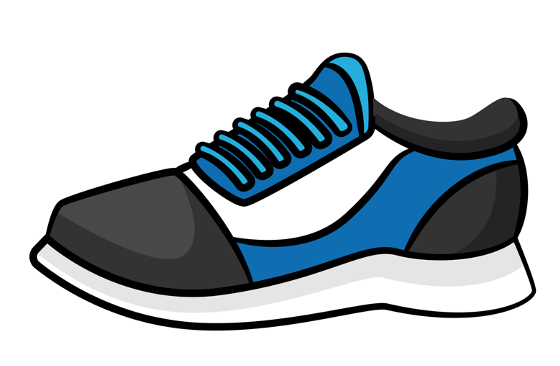 1
3
[Speaker Notes: Robot = 2, Octopus = 3, Macaroni = 4, Shoe = 1]
How many syllables?
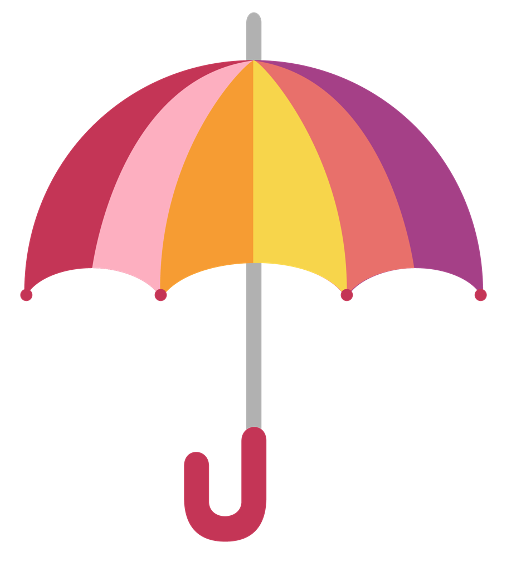 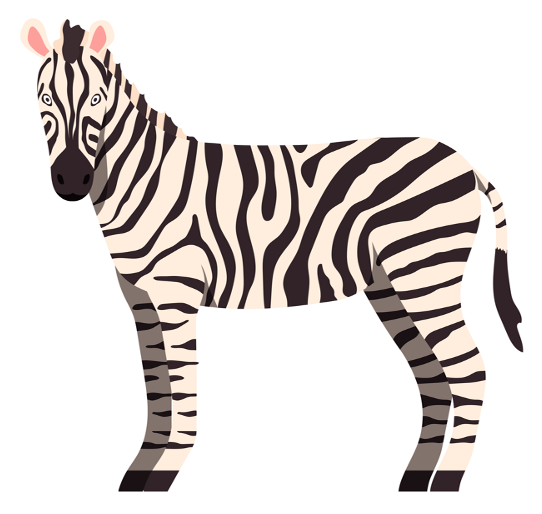 2
3
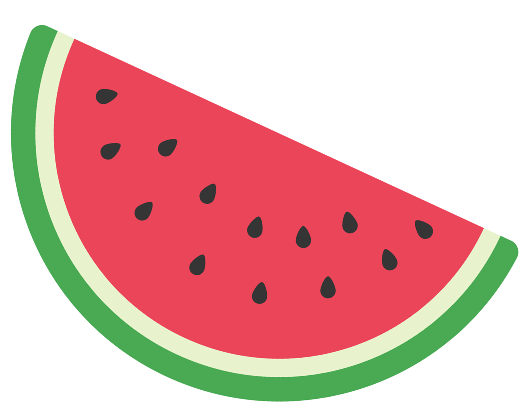 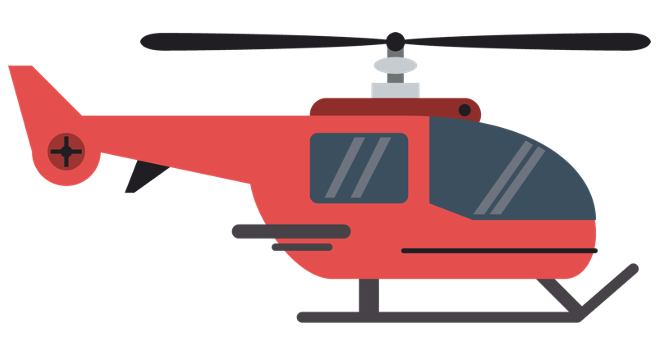 4
4
[Speaker Notes: Umbrella = 3, Watermelon = 4, Zebra = 2, Helicopter = 4]
Closed Syllable
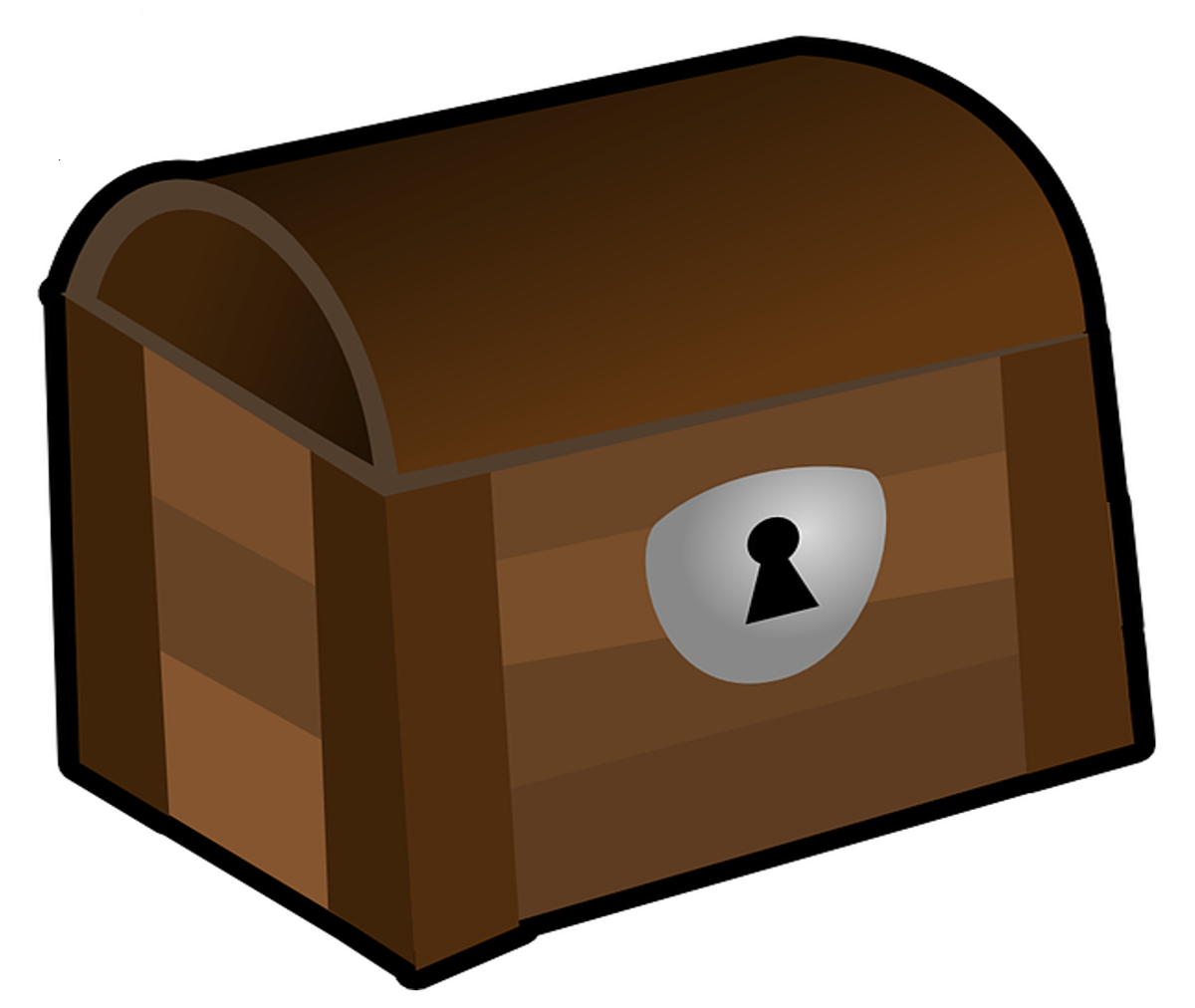 V
C
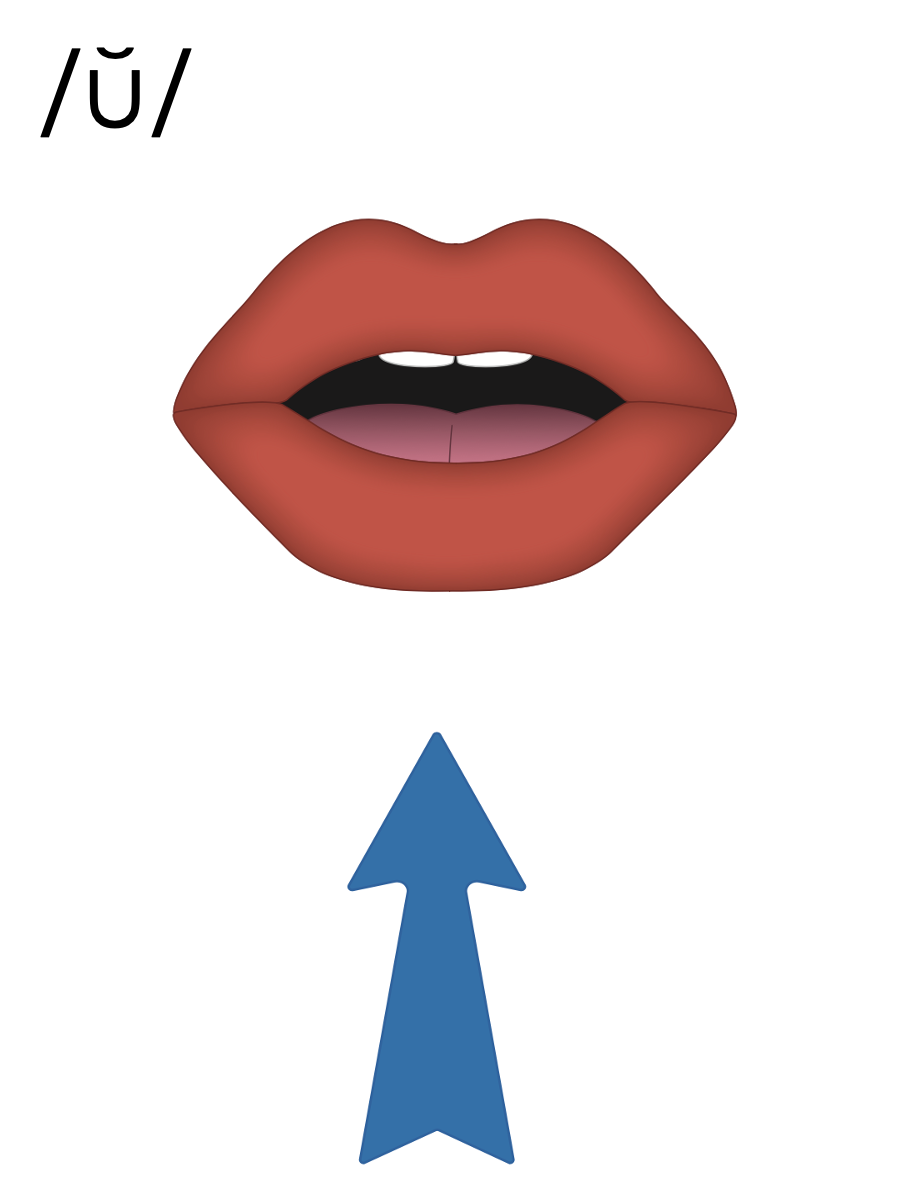 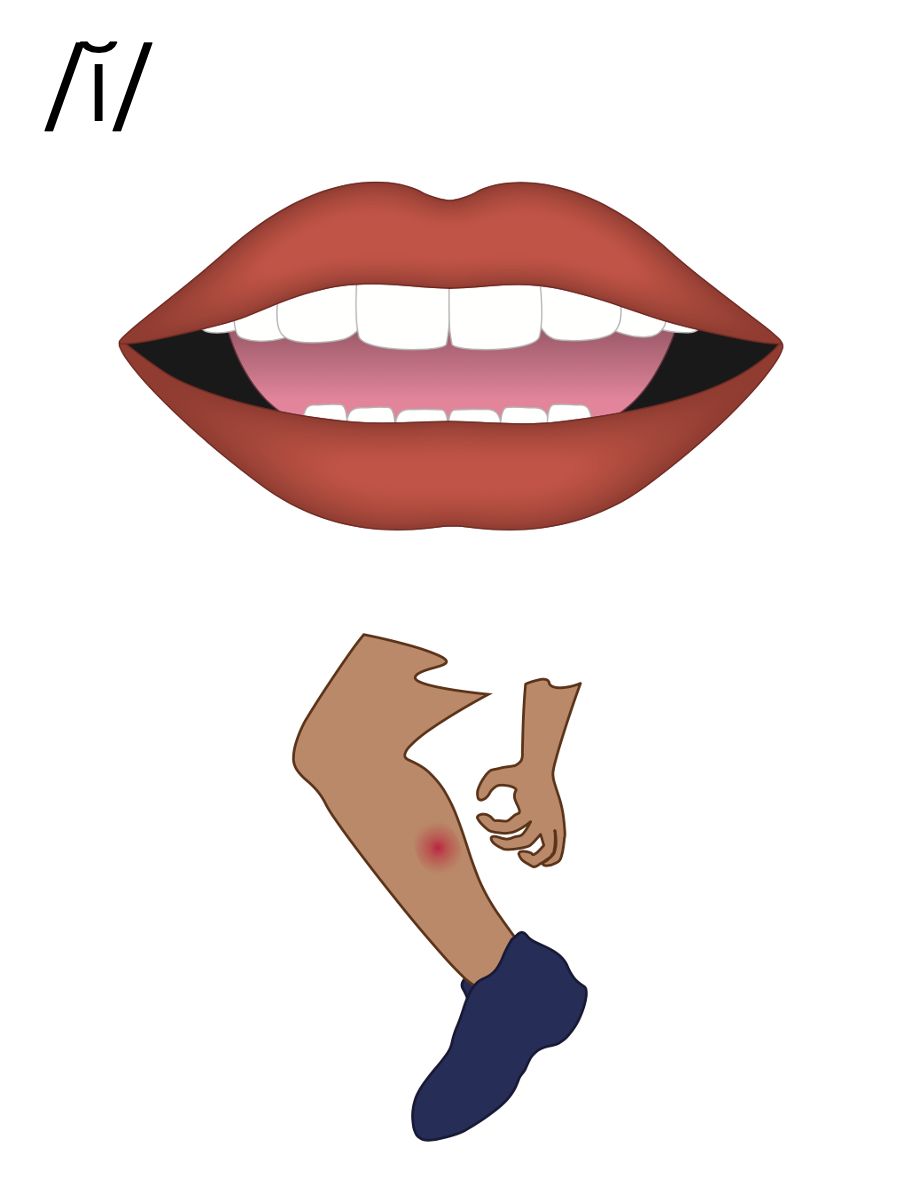 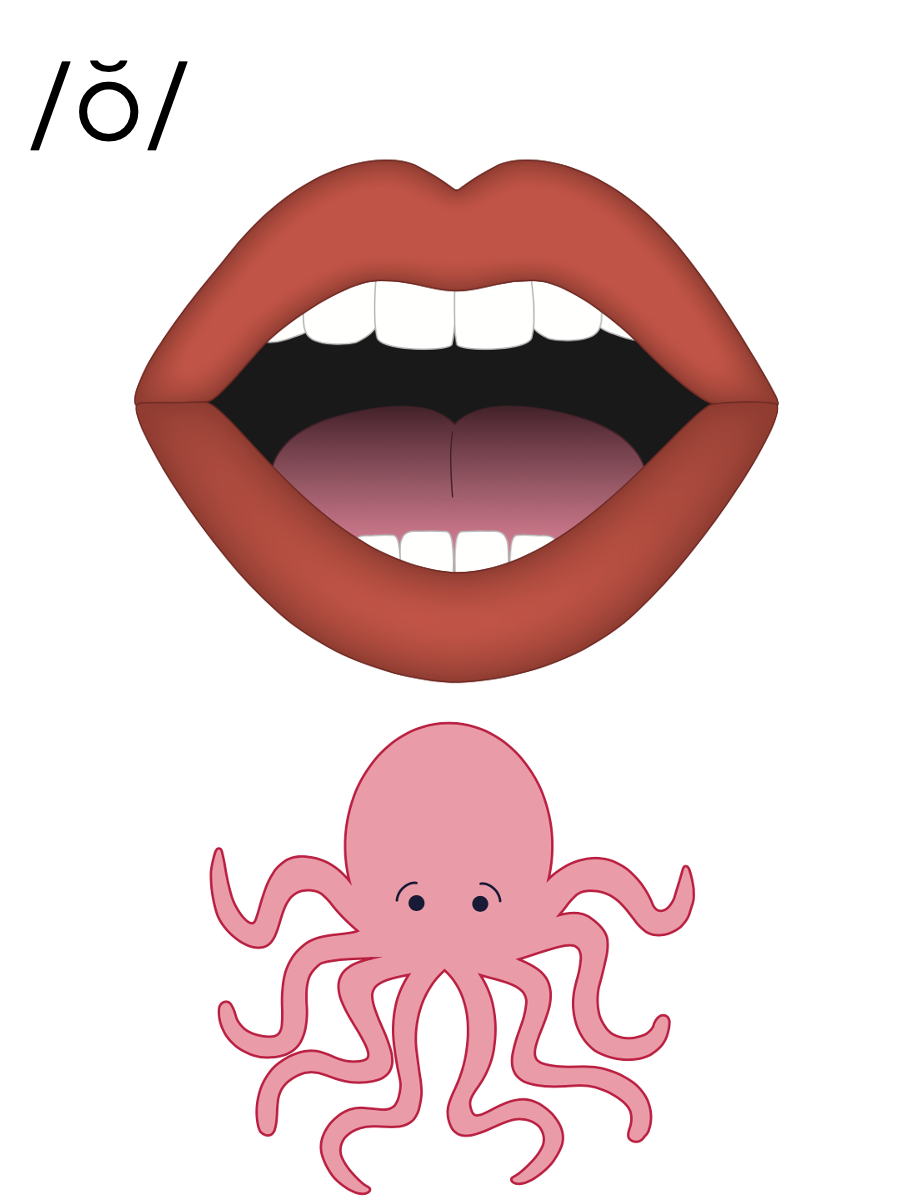 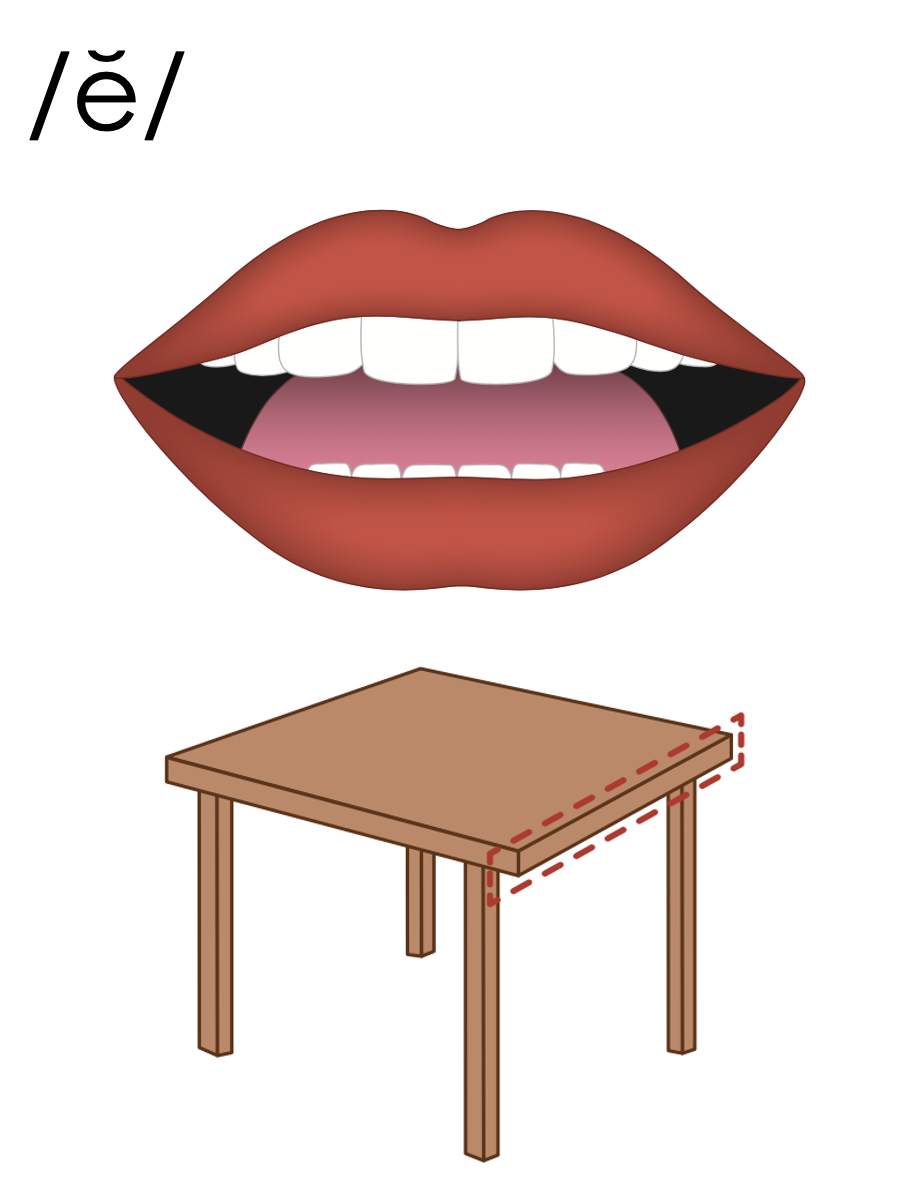 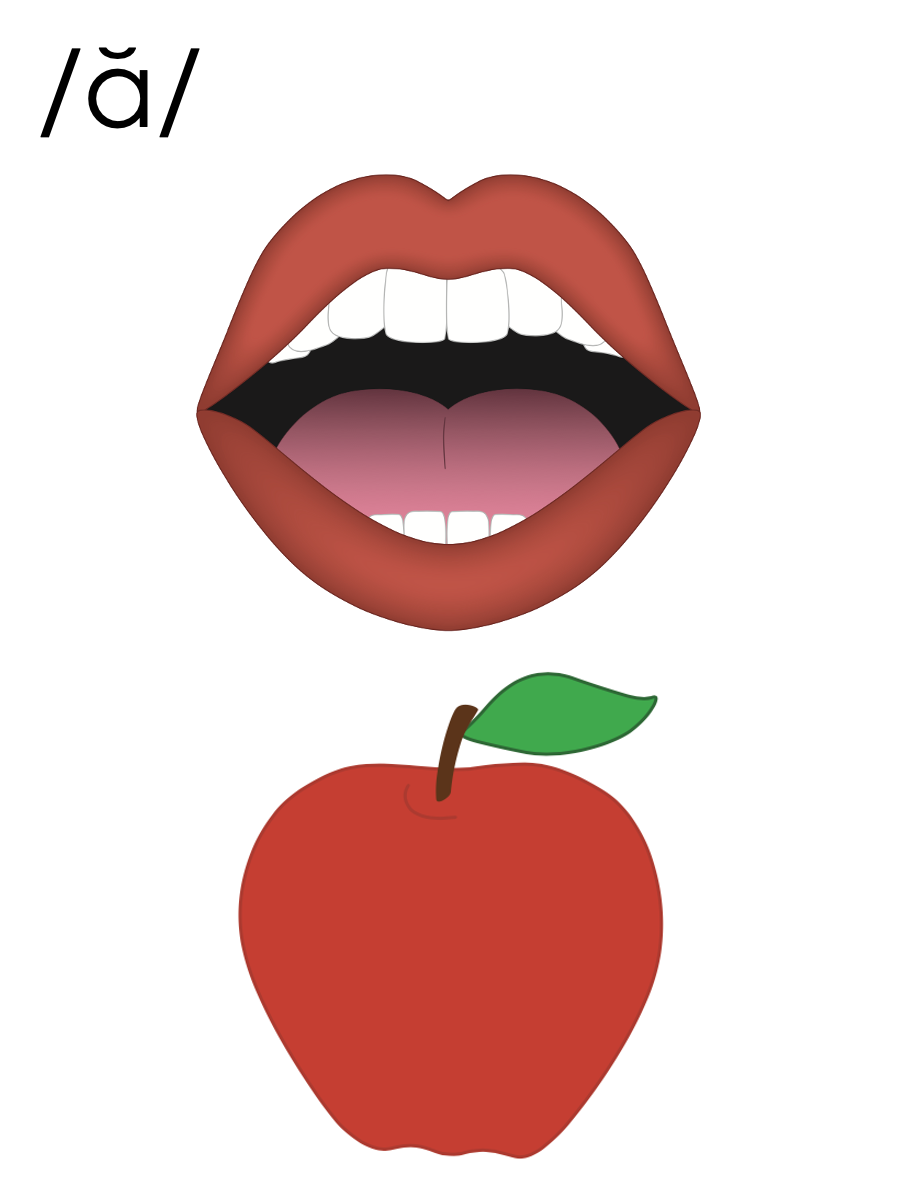 Closed Syllable
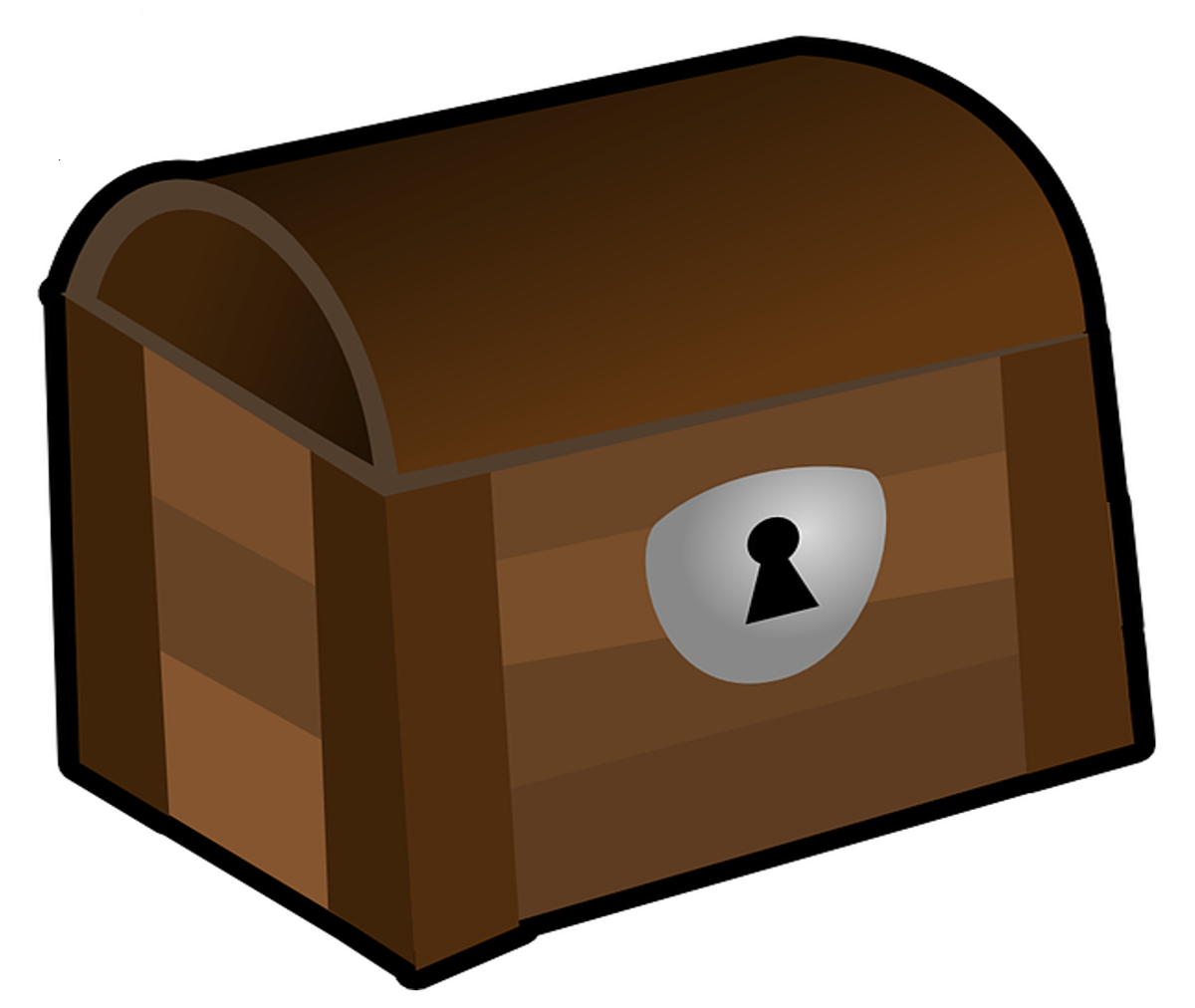 V
C
just
kick
hop
Closed Syllable
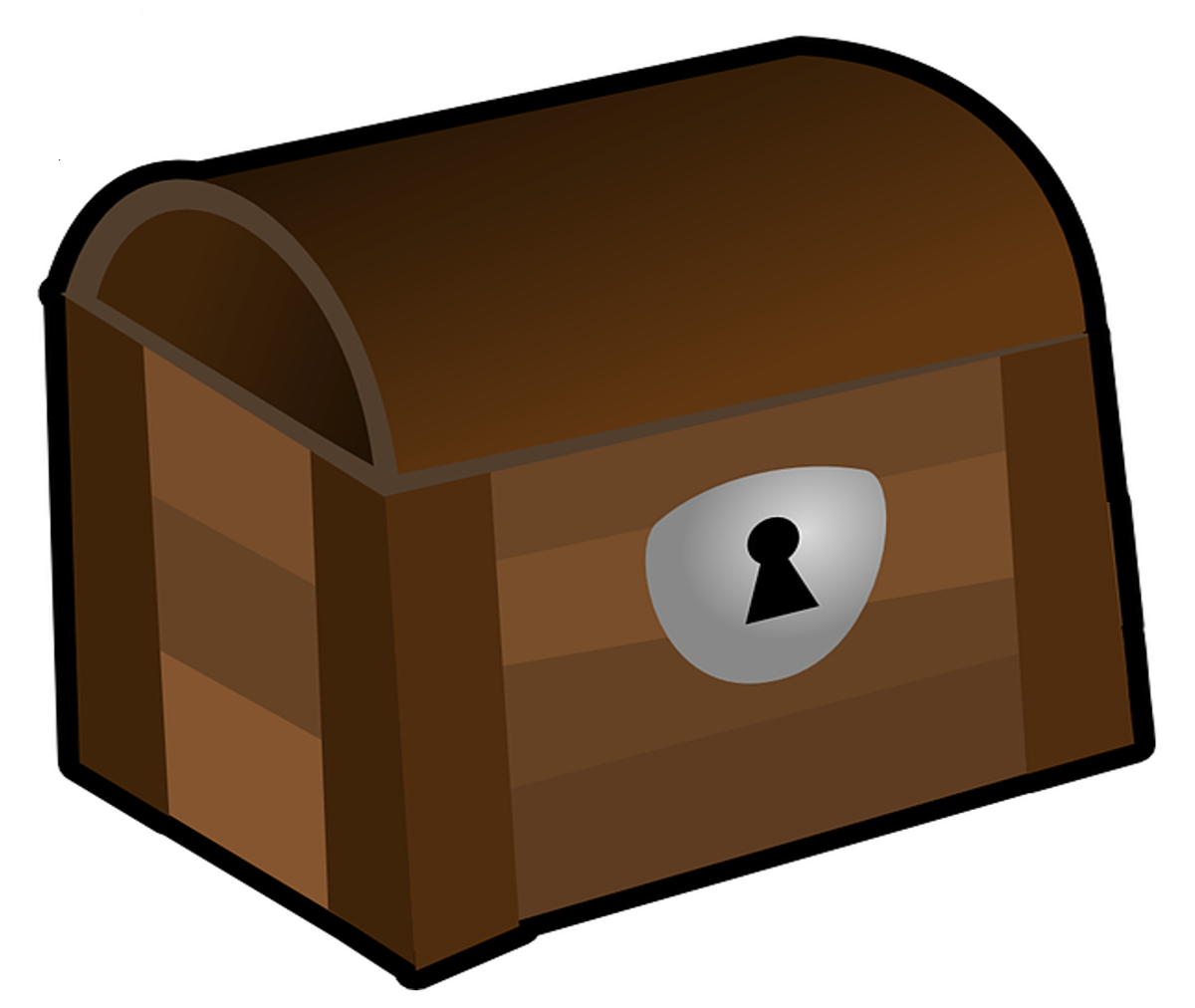 V
C
just
kick
hop
Closed Syllable
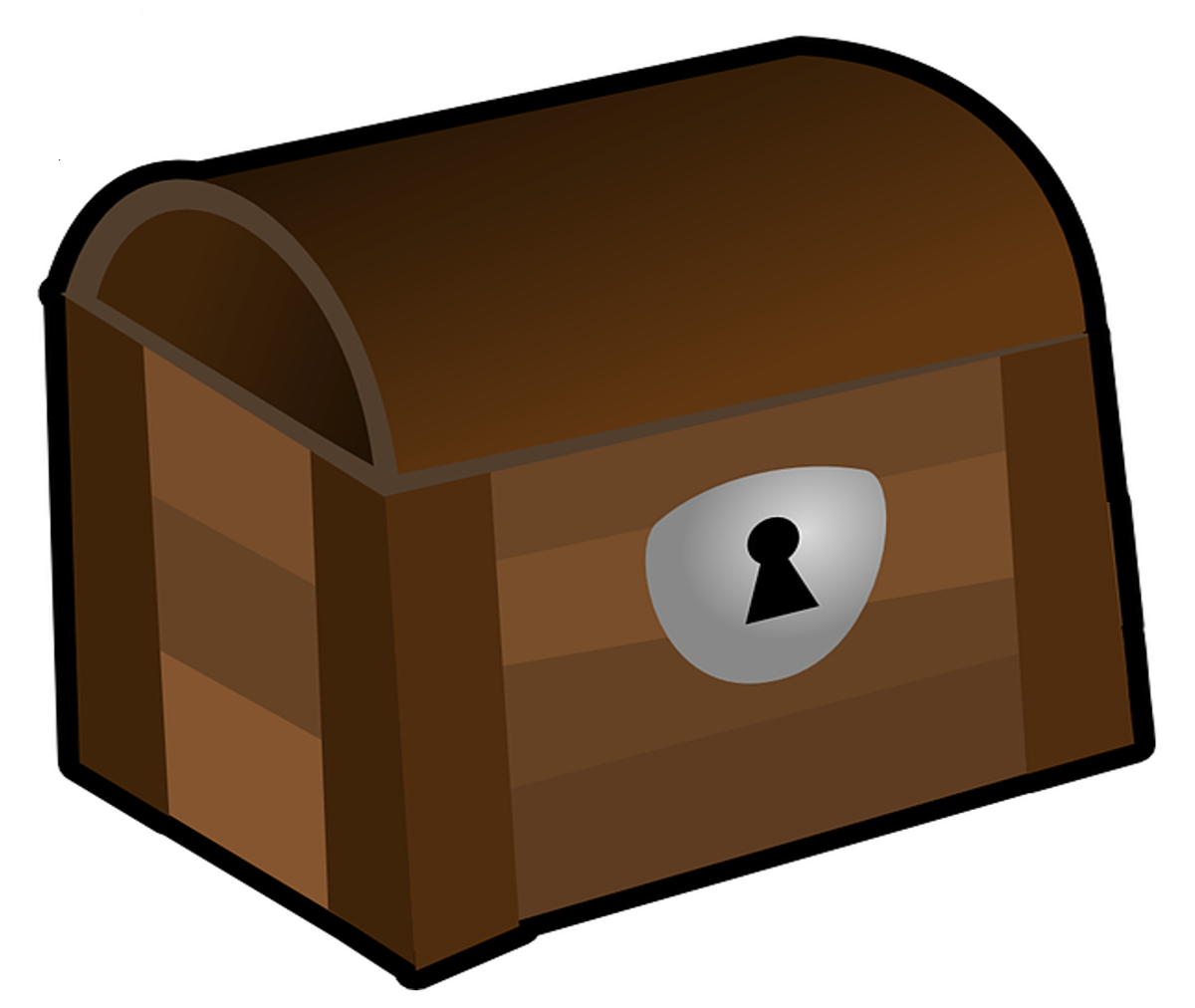 V
C
just
kick
hop
Closed Syllable
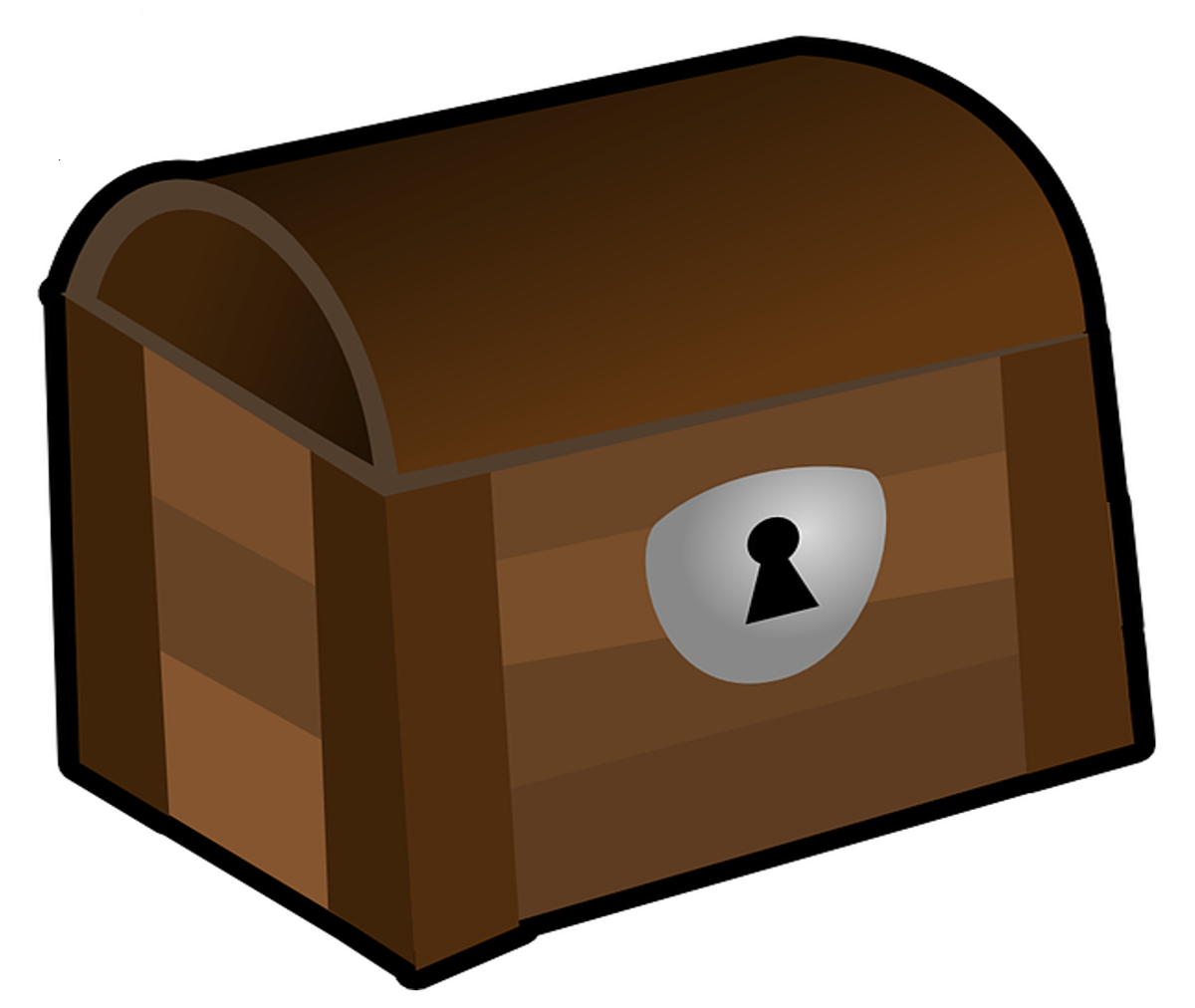 V
C
just
kick
hop
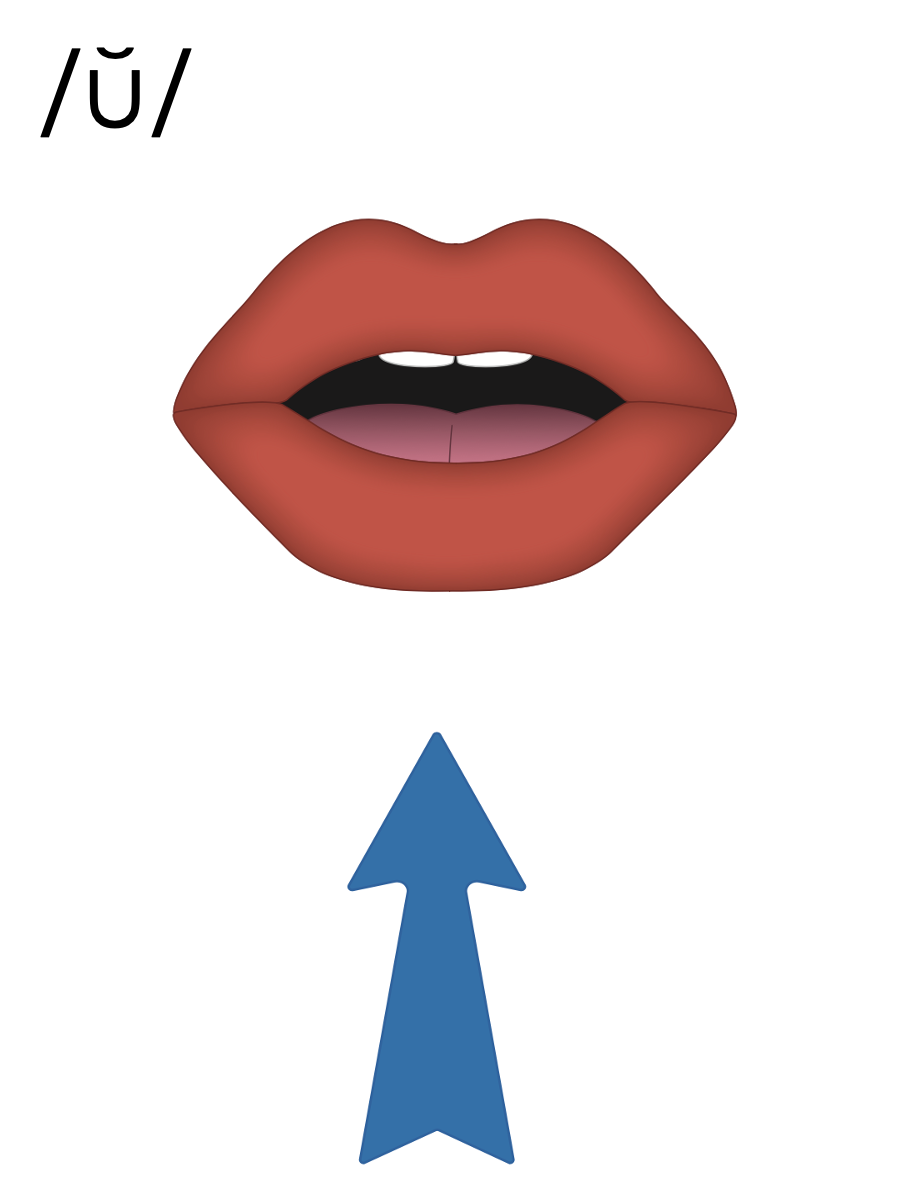 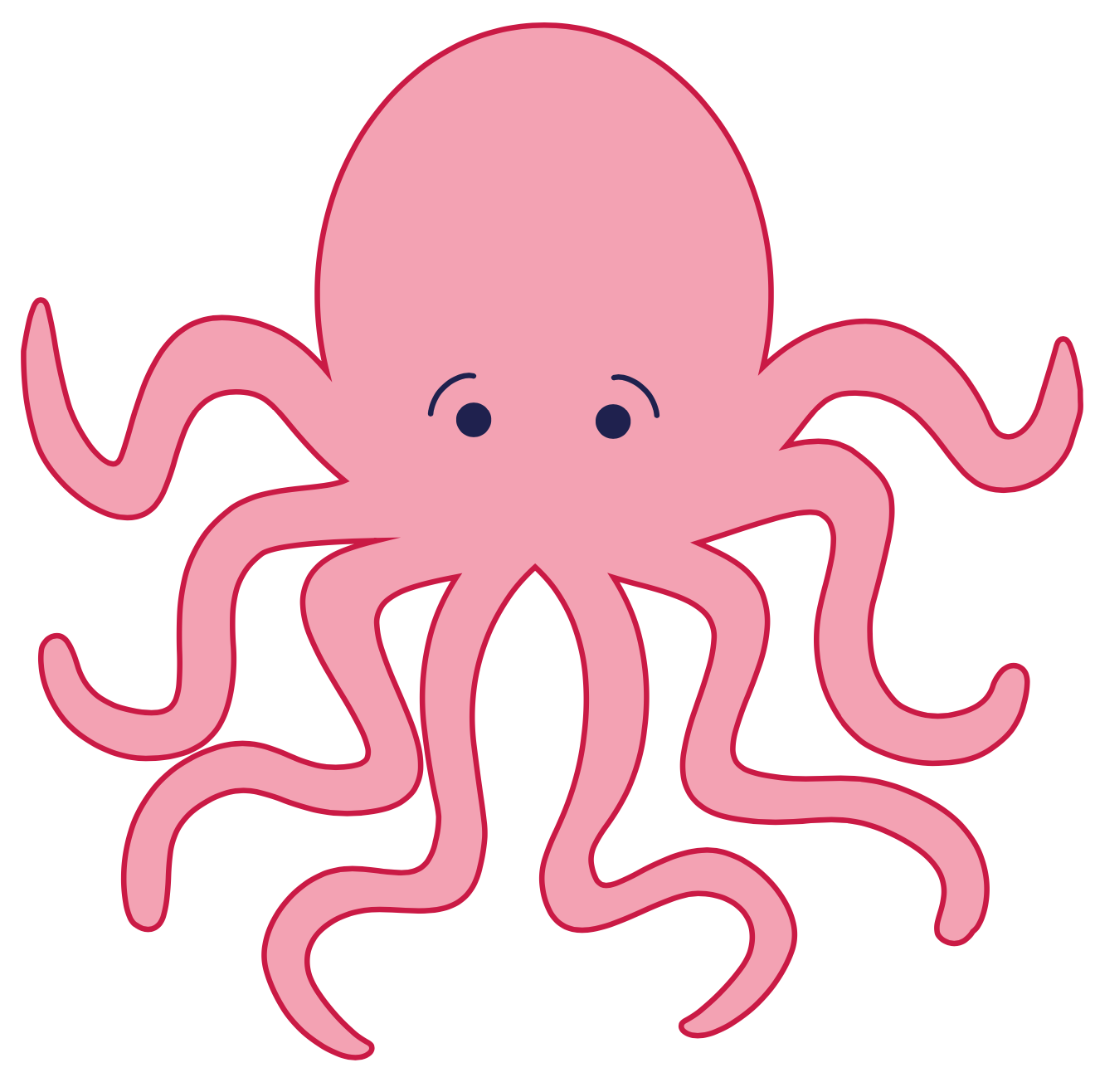 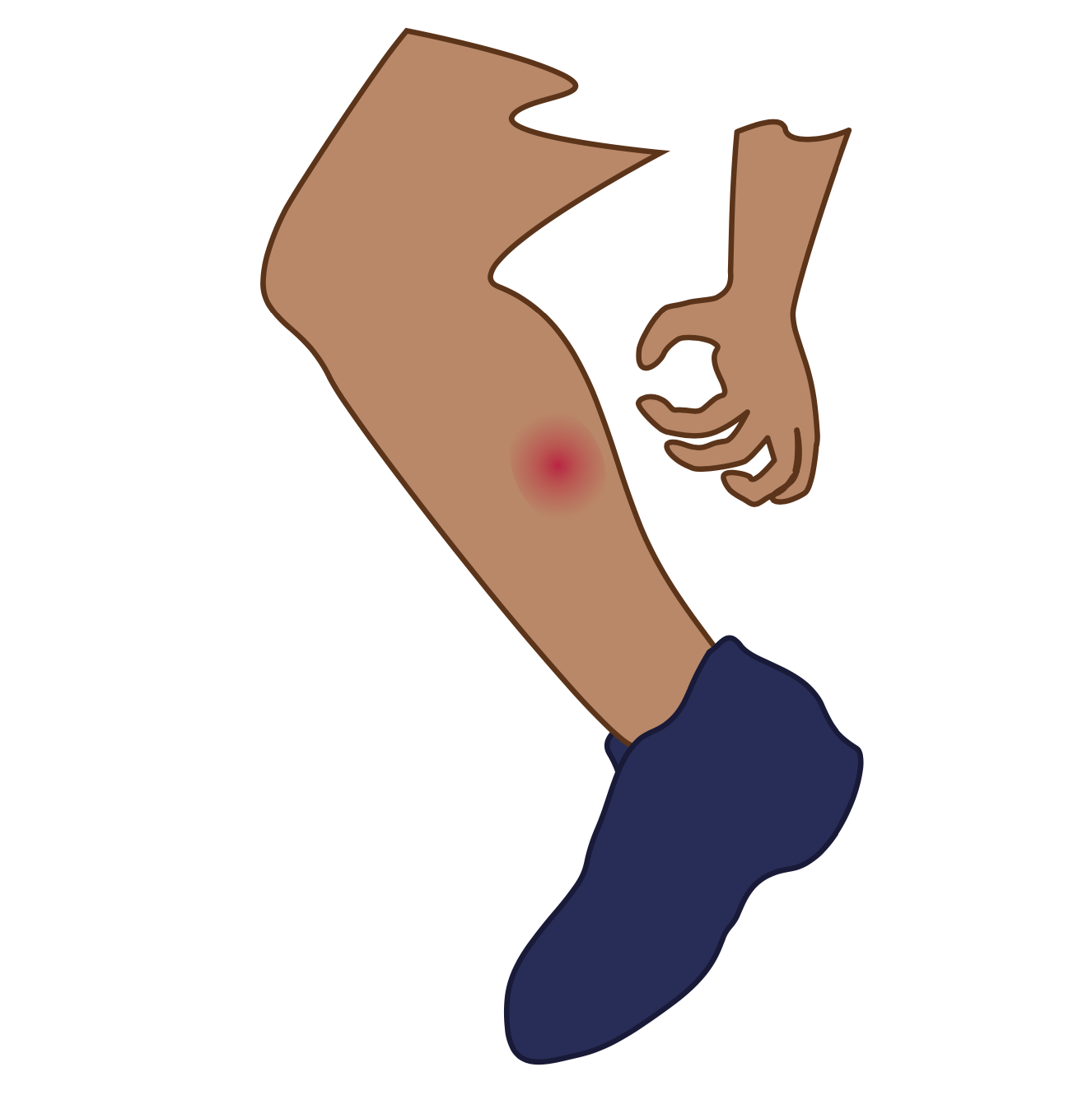 Open Syllable
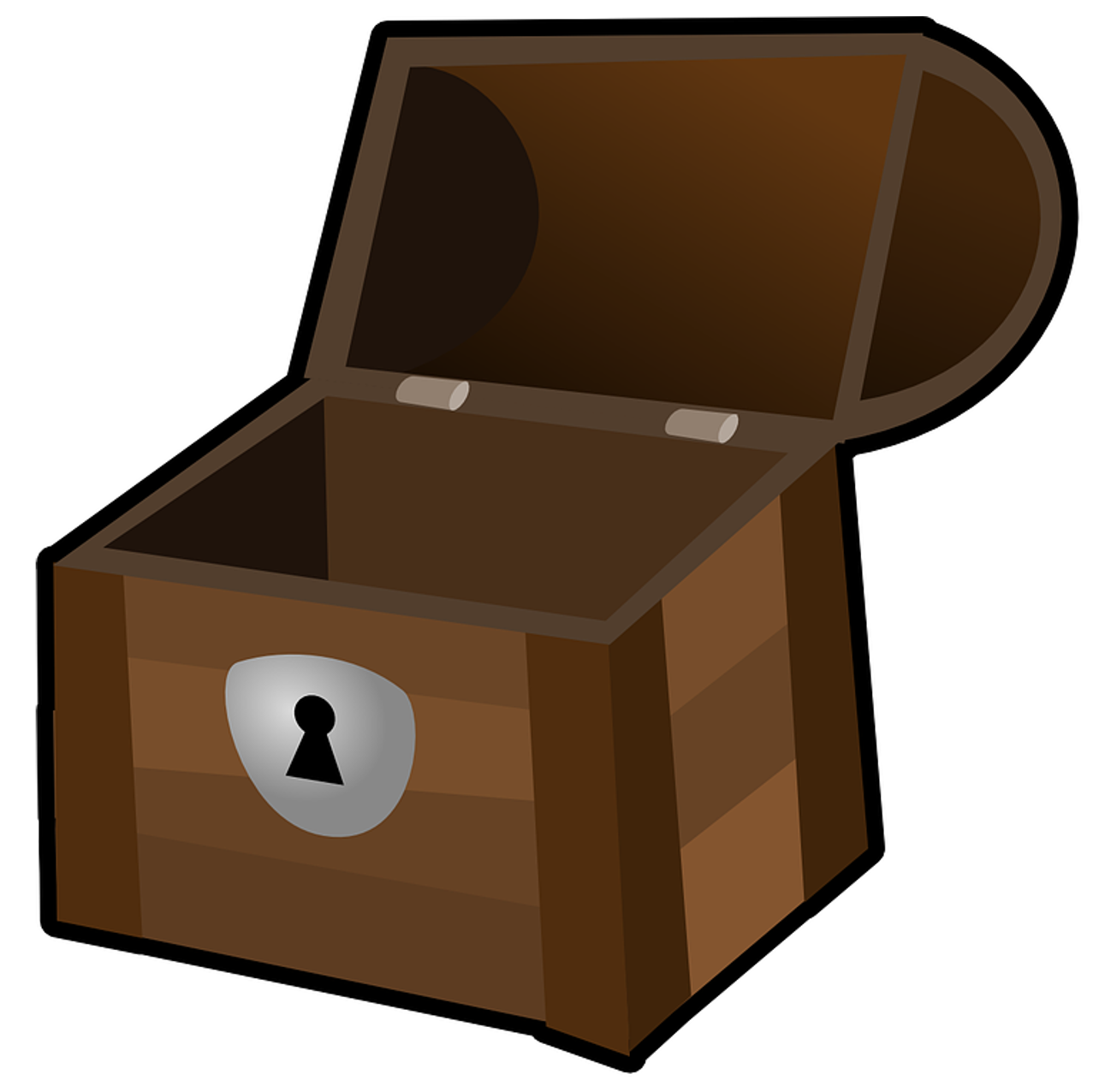 V
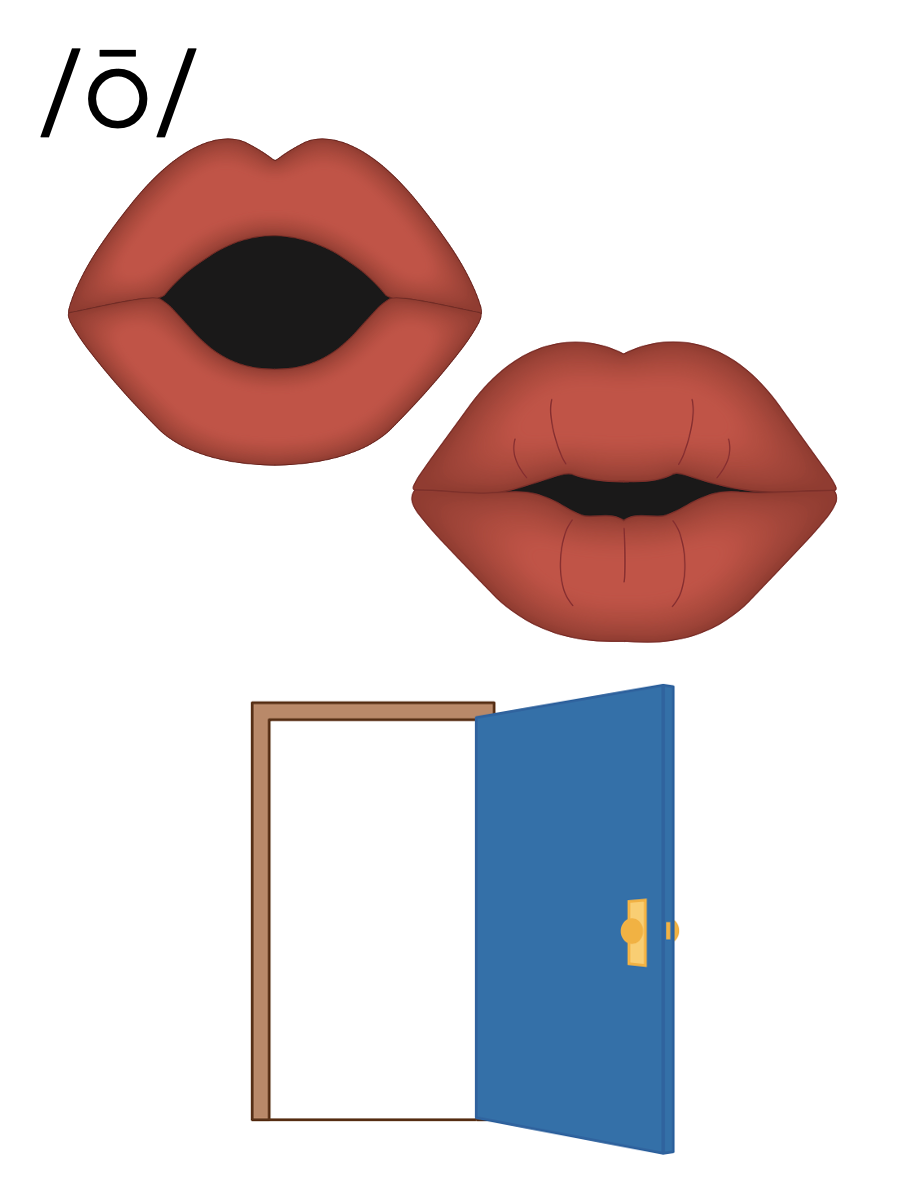 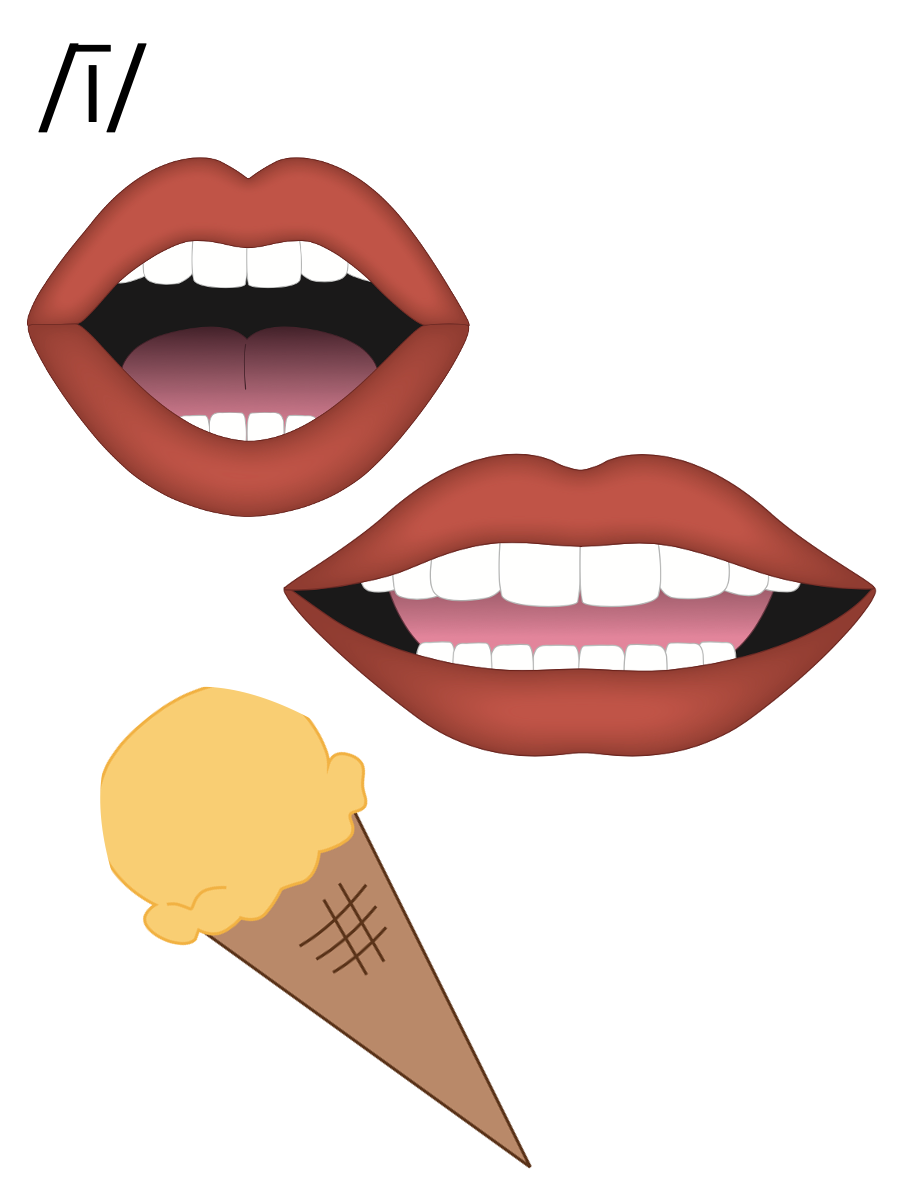 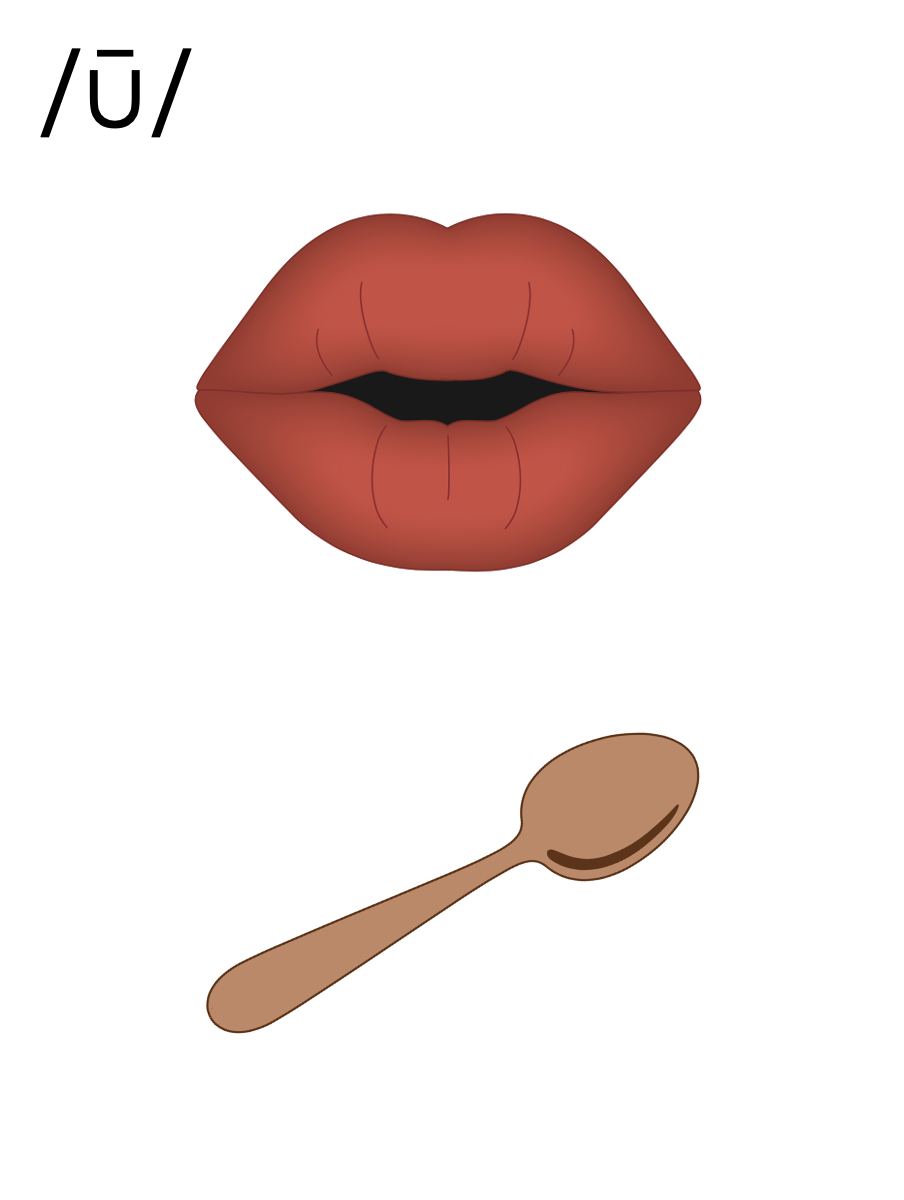 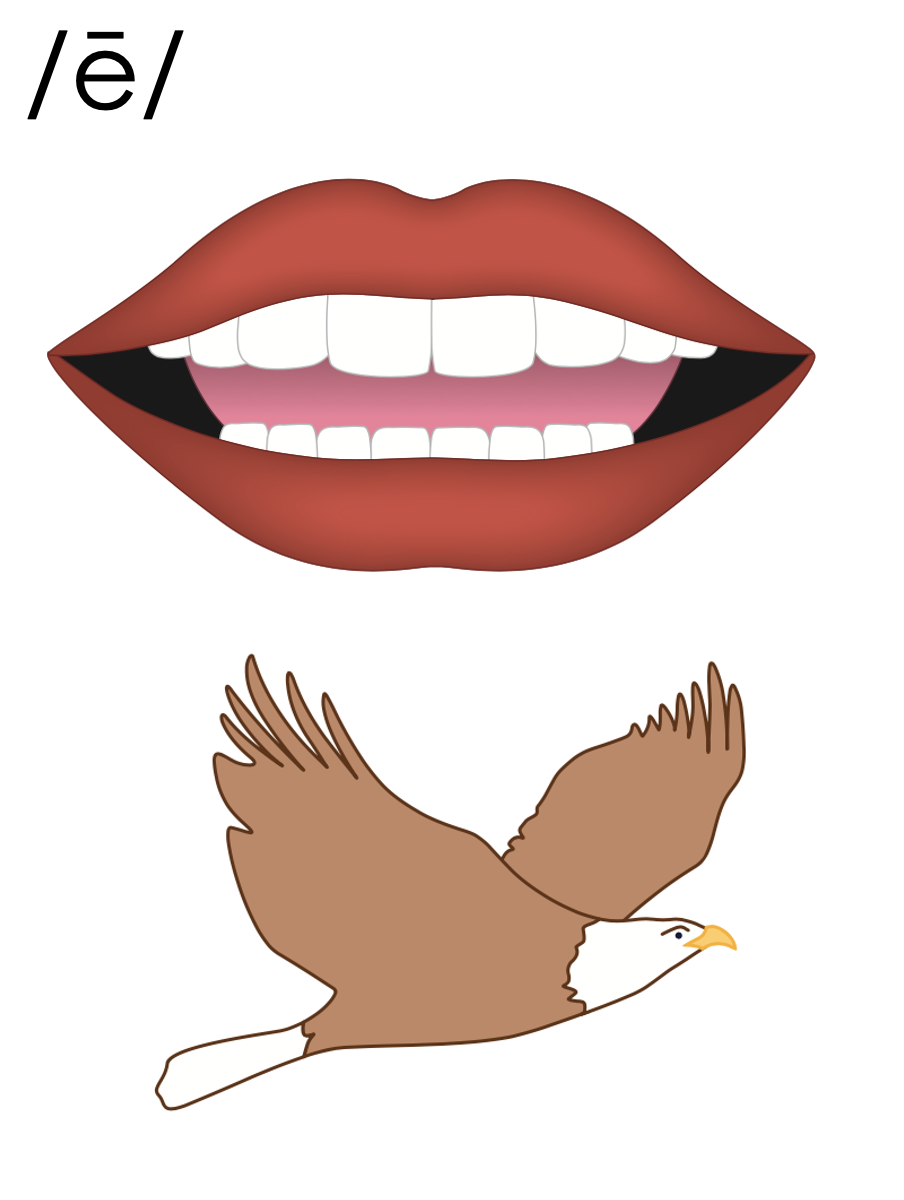 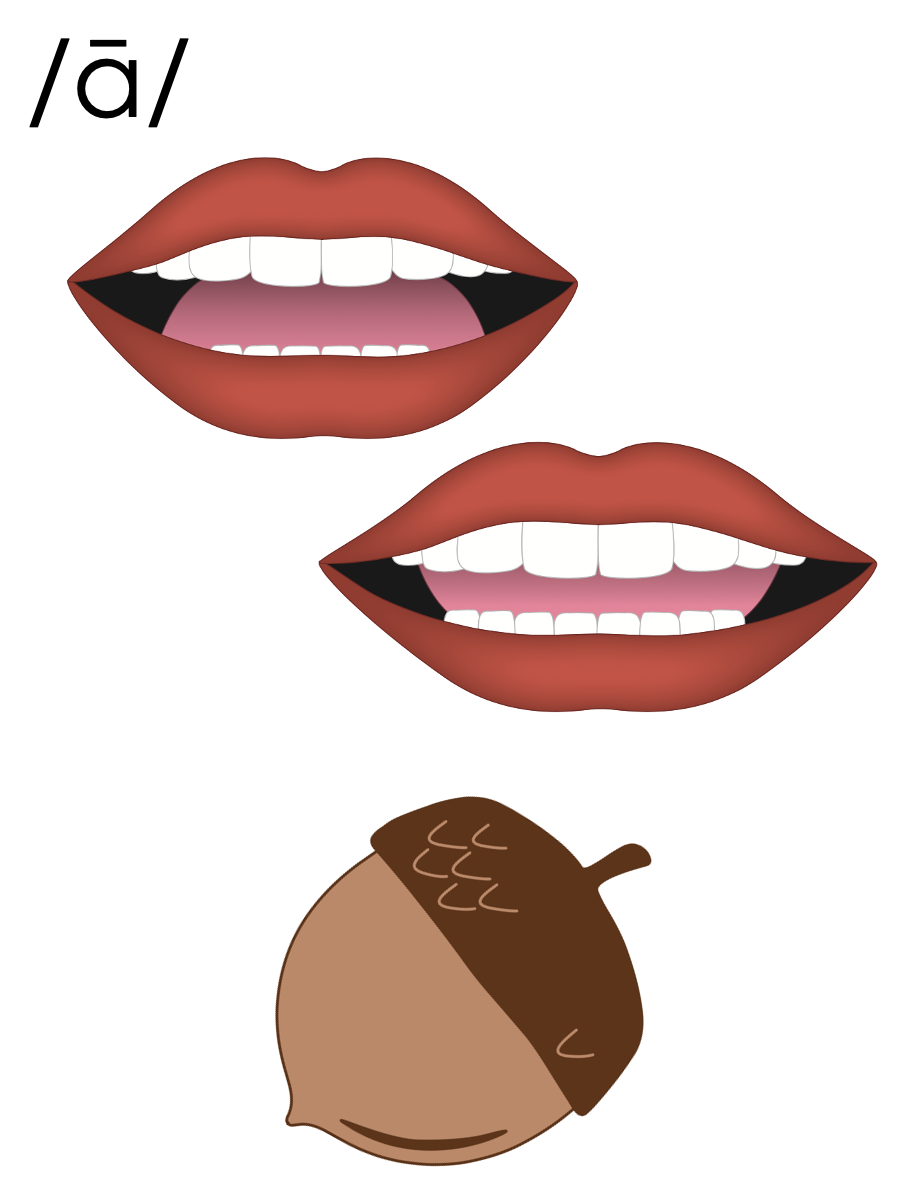 Open Syllable
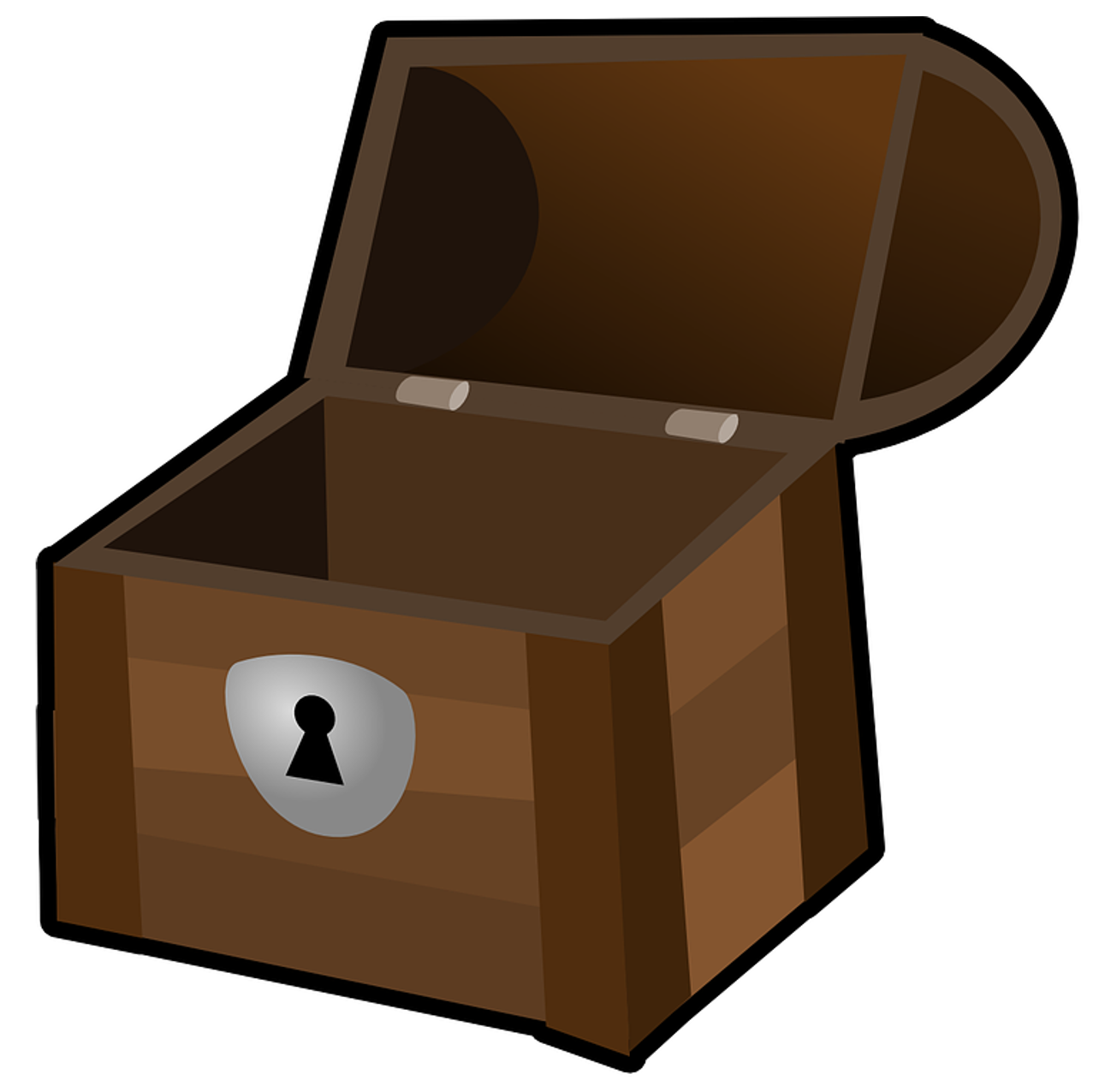 V
she
go
hi
Open Syllable
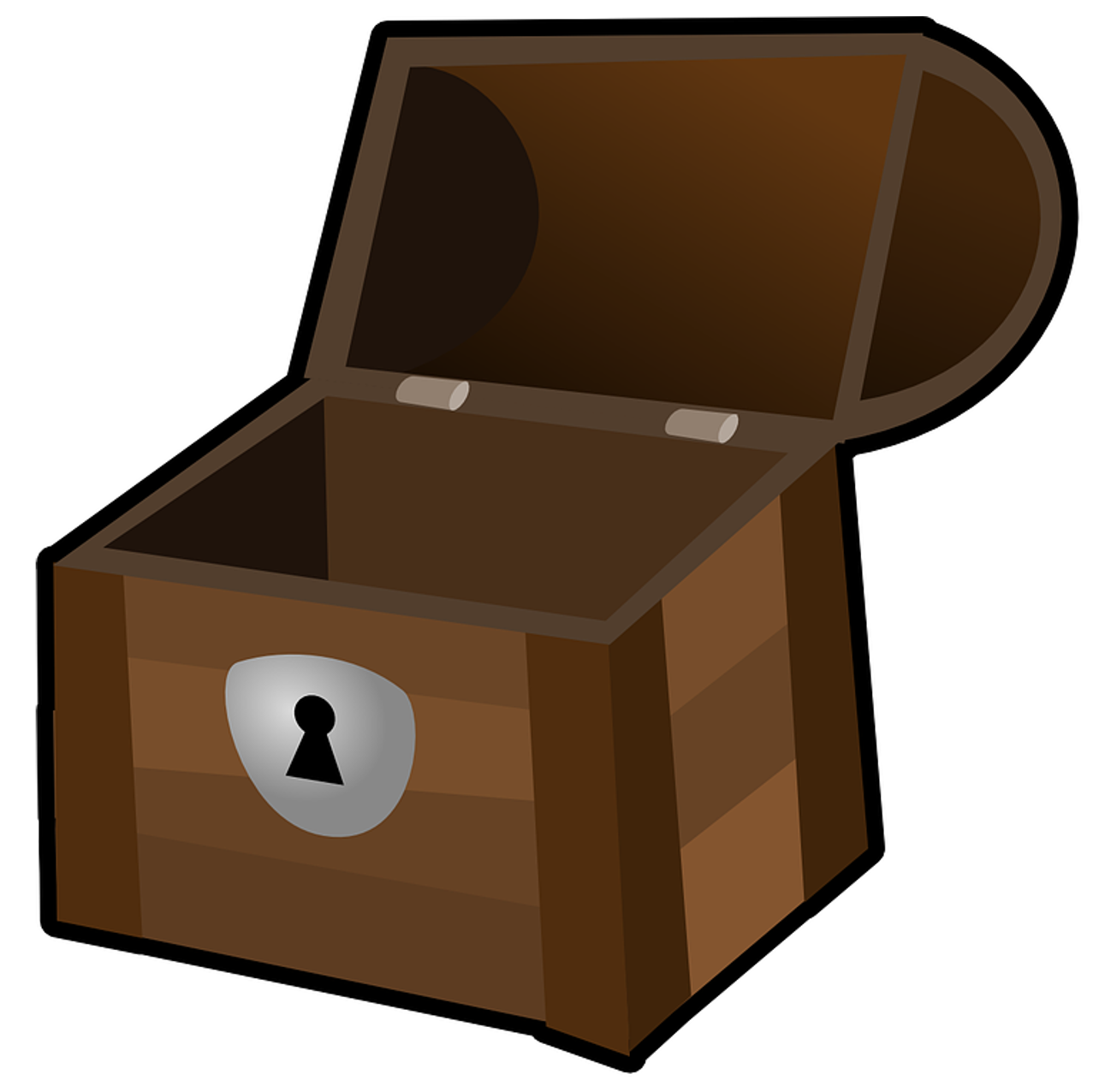 V
she
go
hi
Open Syllable
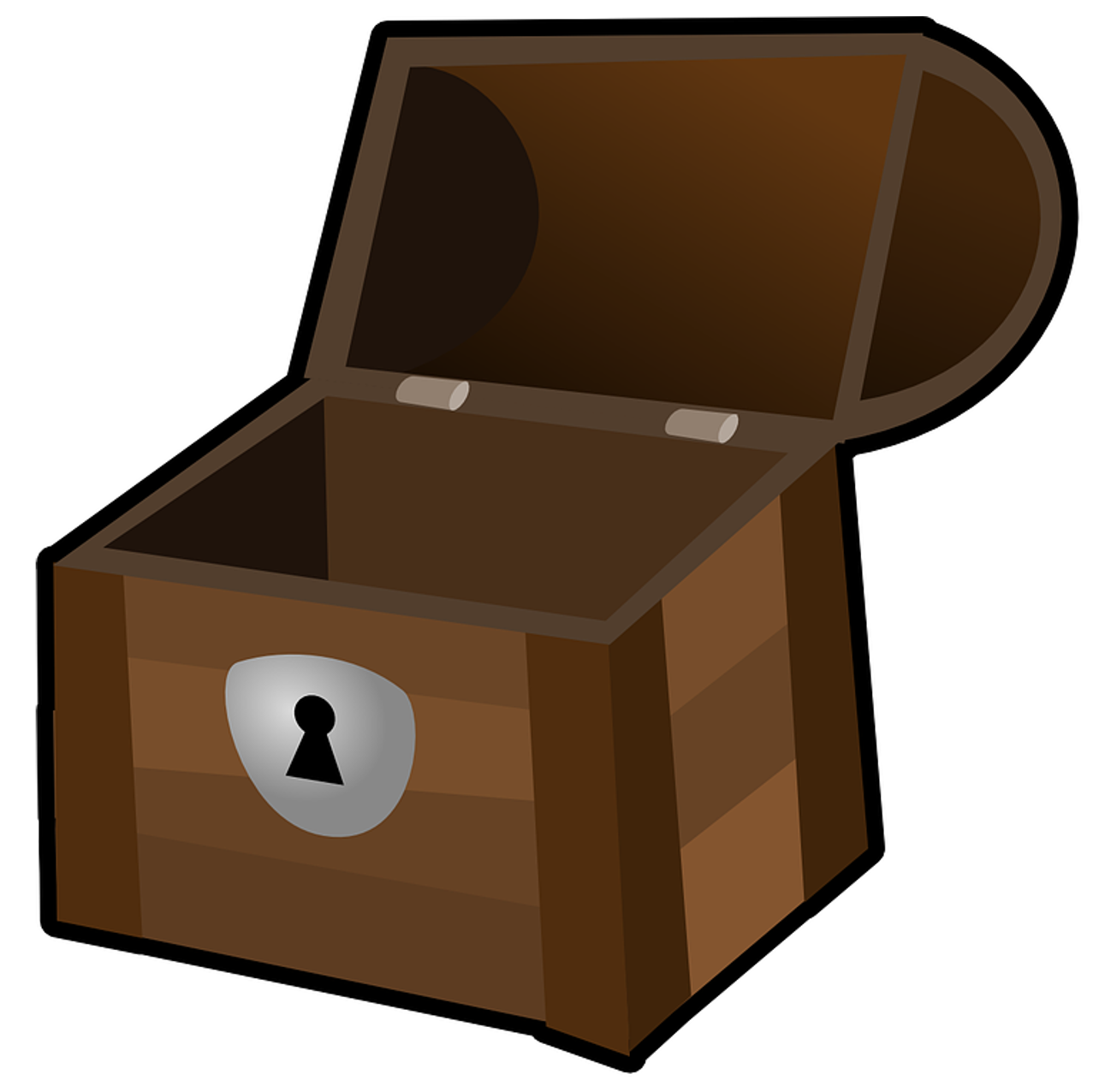 V
she
go
hi
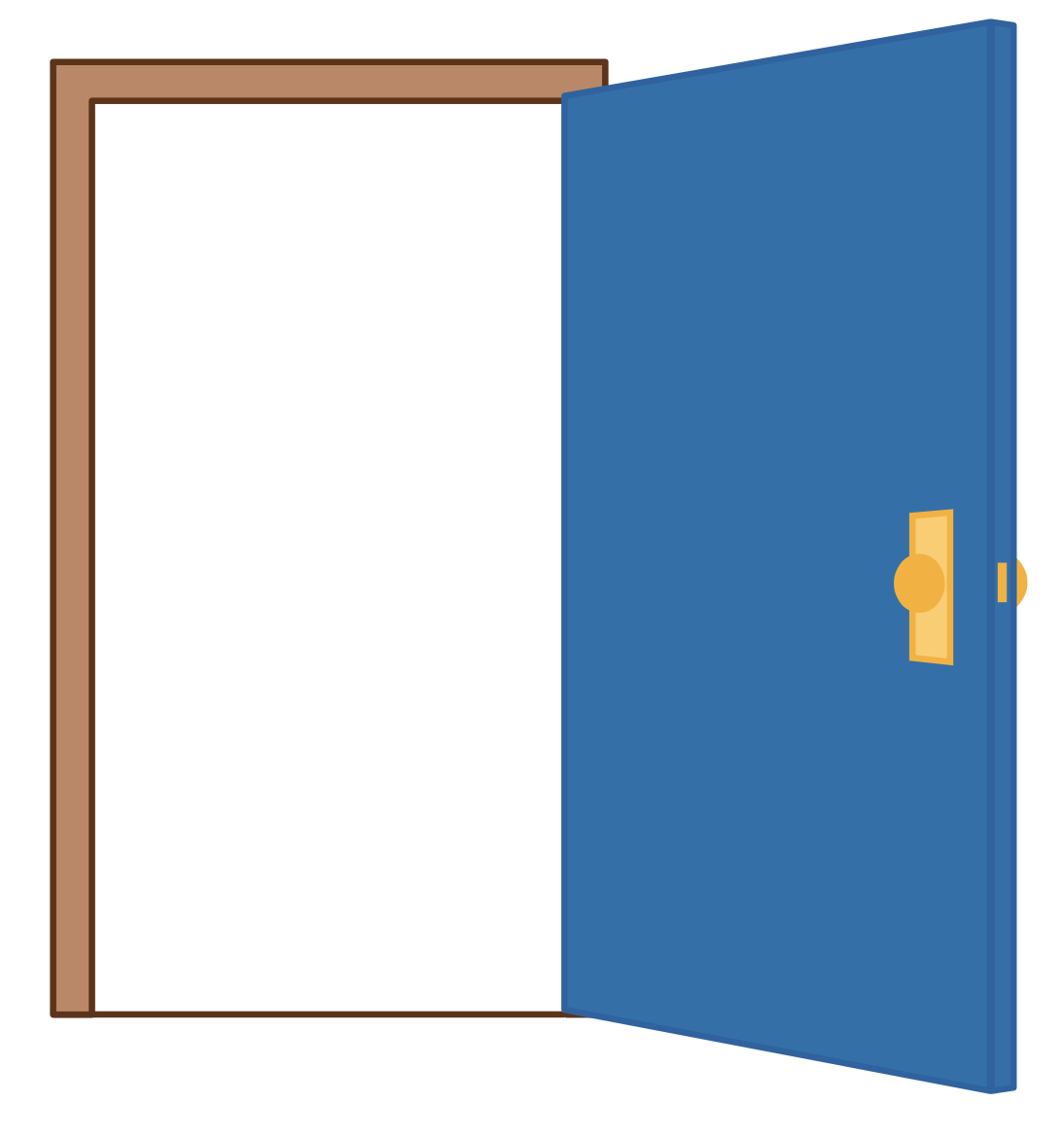 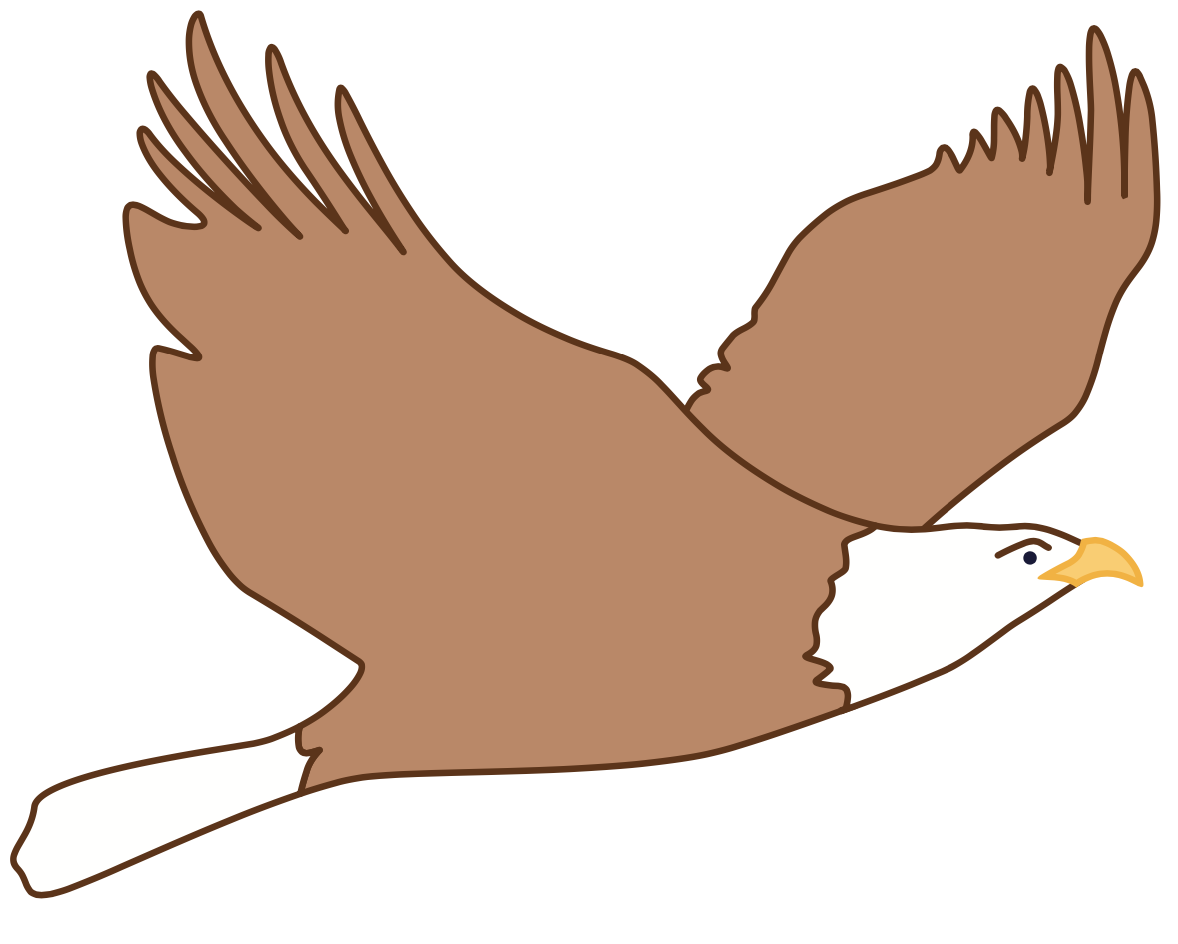 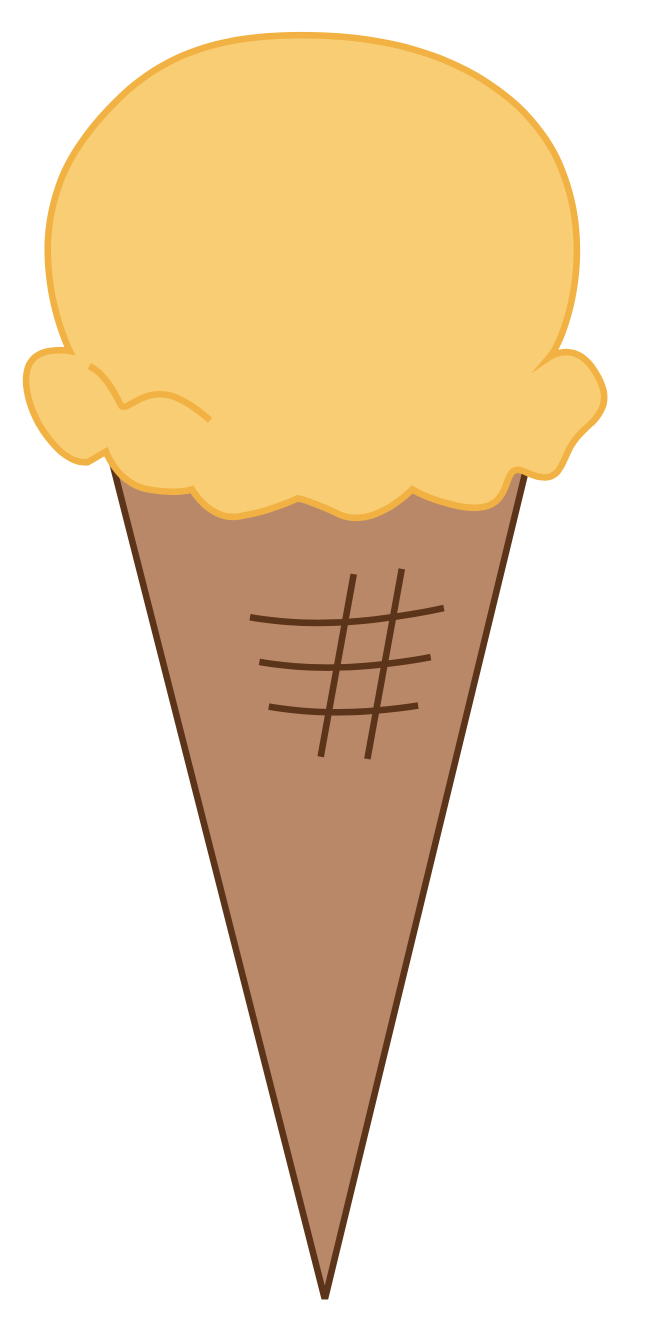 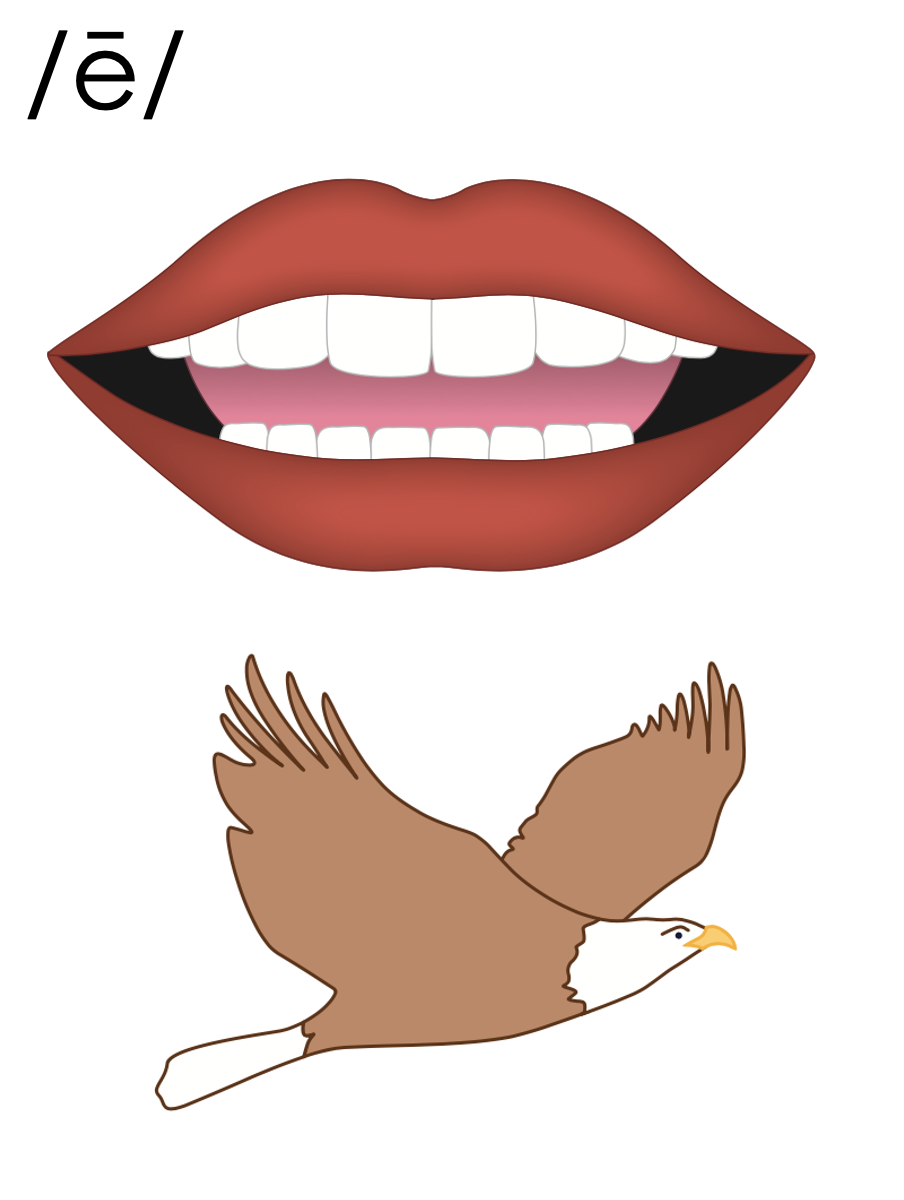 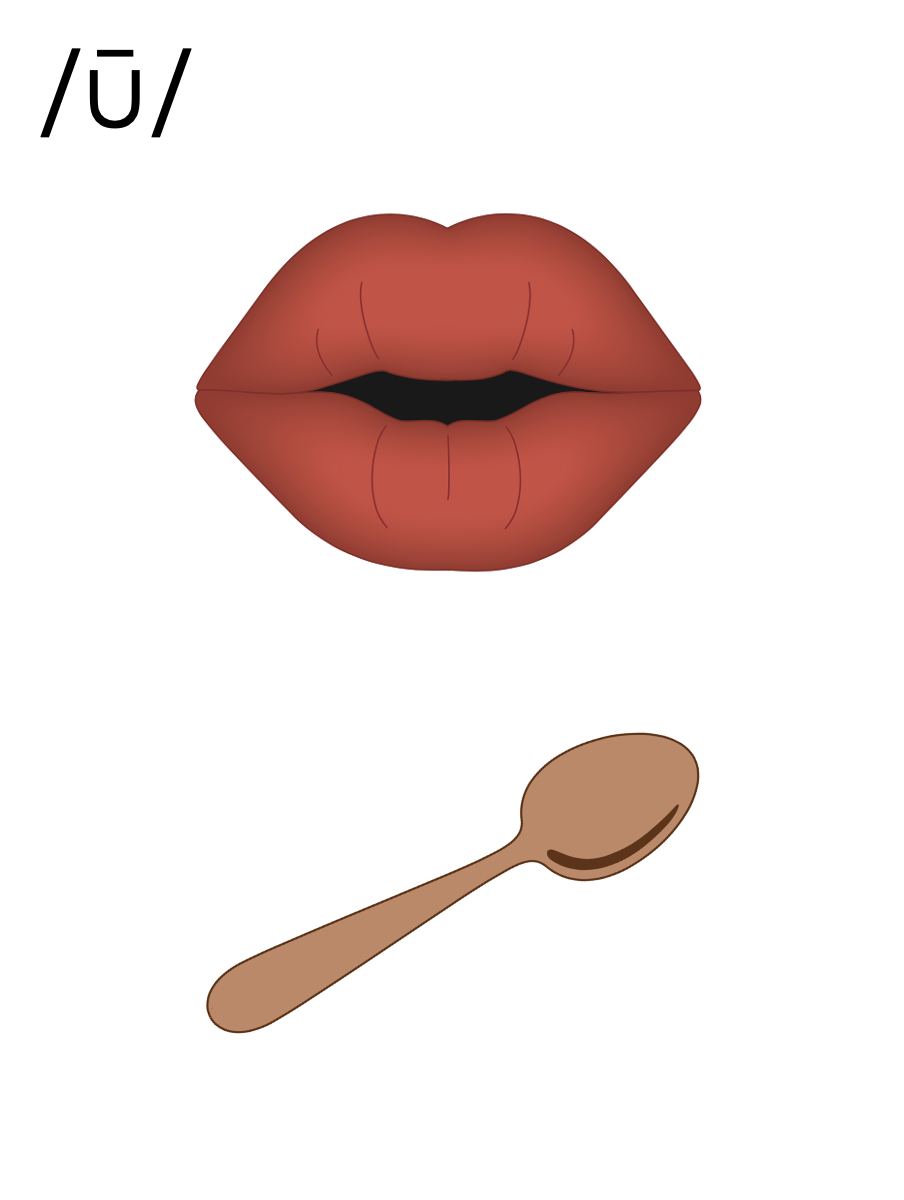 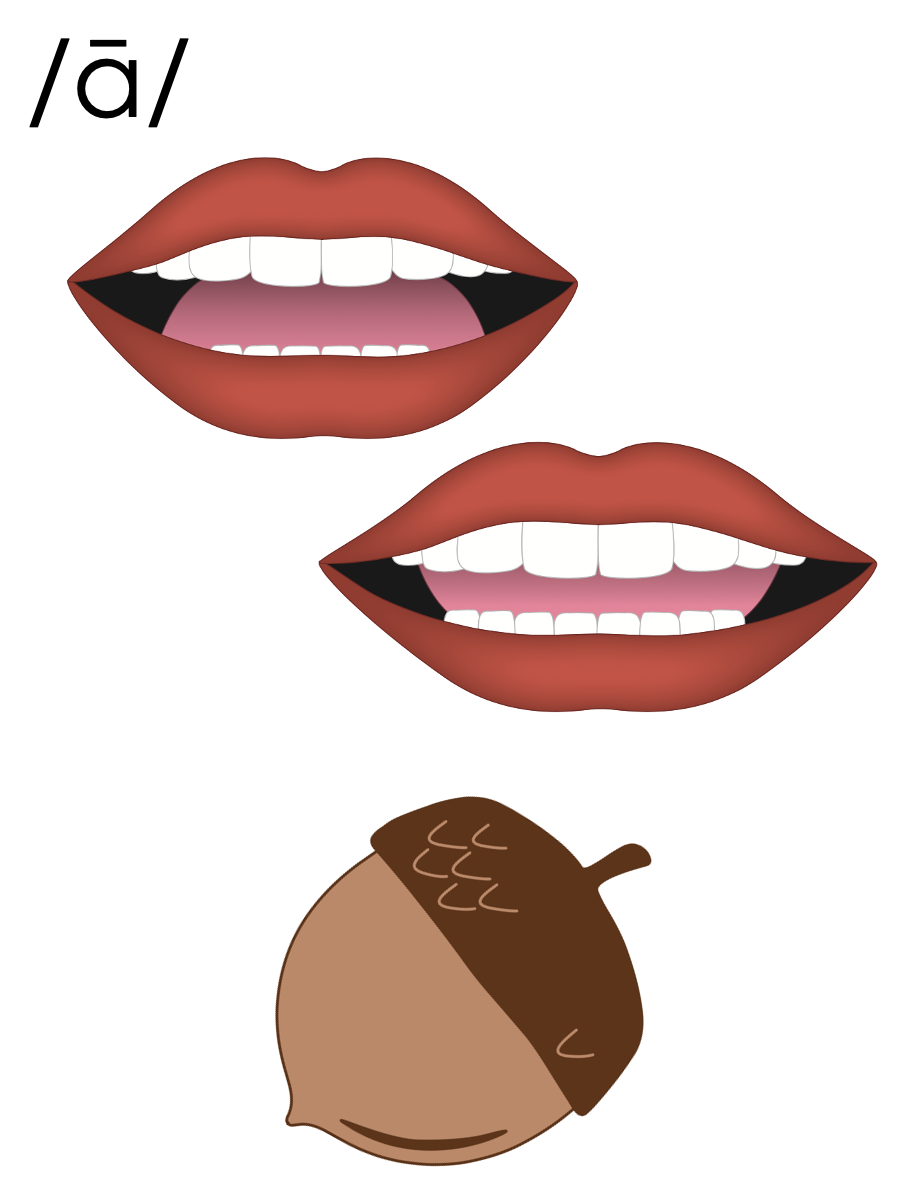 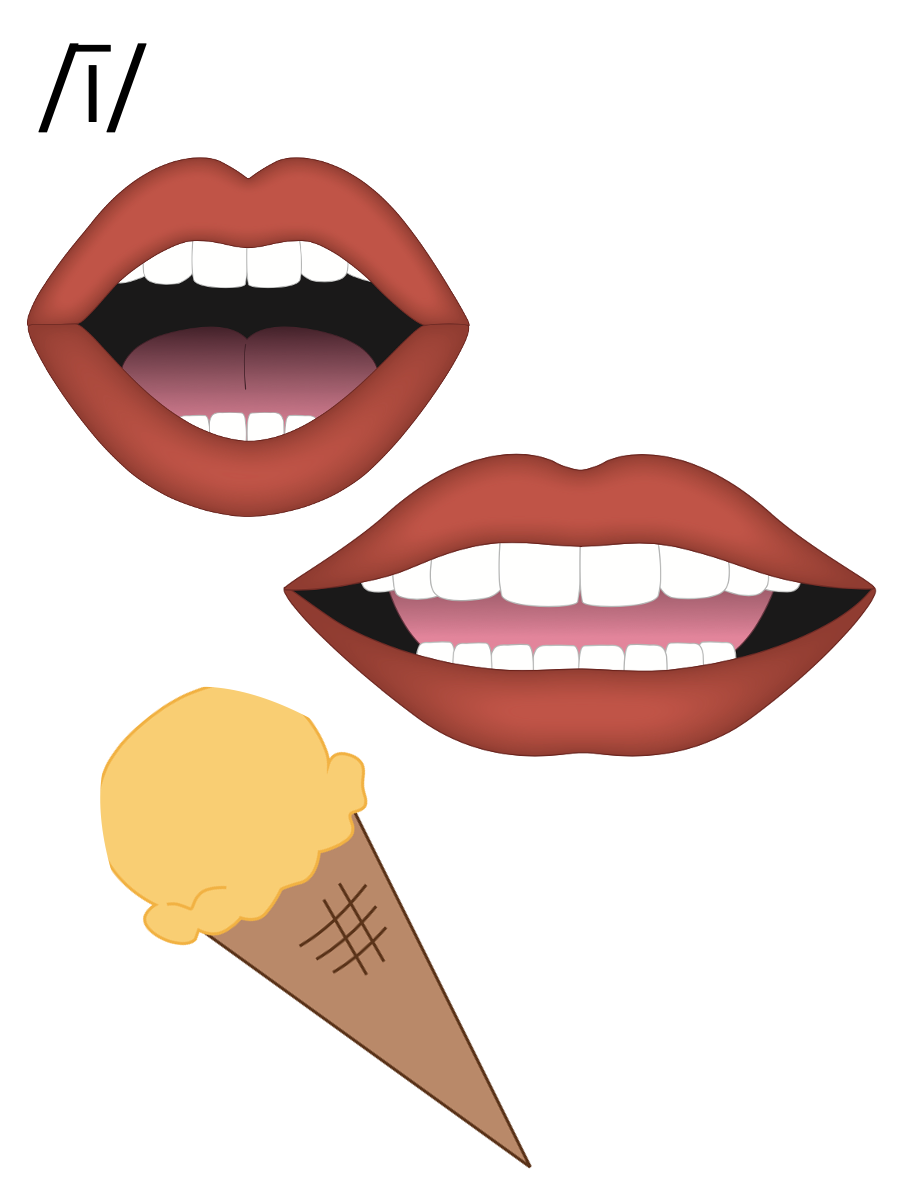 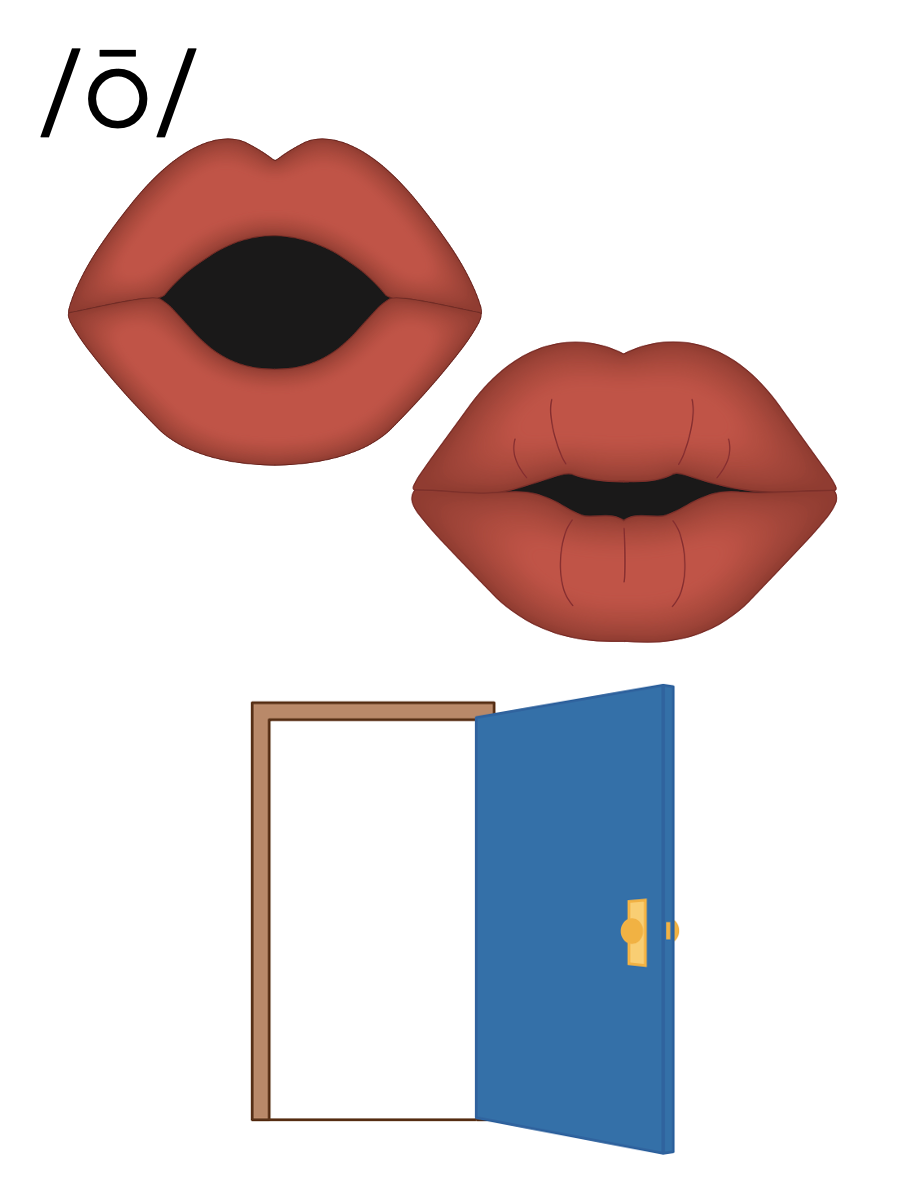 u_e
a_e
i_e
o_e
e_e
u
o
a
i
e
[Speaker Notes: Handwriting paper for letter formation practice. Use as needed. 
See UFLI Foundations manual for more information about letter formation.]
be
met
nap
men
go
set
hi
mash
we
dip
split
[Speaker Notes: See UFLI Foundations lesson plan Step 5 for words to spell.
Handwriting paper to model spelling.]
[Speaker Notes: See UFLI Foundations lesson plan Step 5 for words to spell.
Handwriting paper for guided spelling practice.]
Insert brief reinforcement activity and/or transition to next part of reading block.
Lesson 66
Closed & Open Syllables
New Concept Review
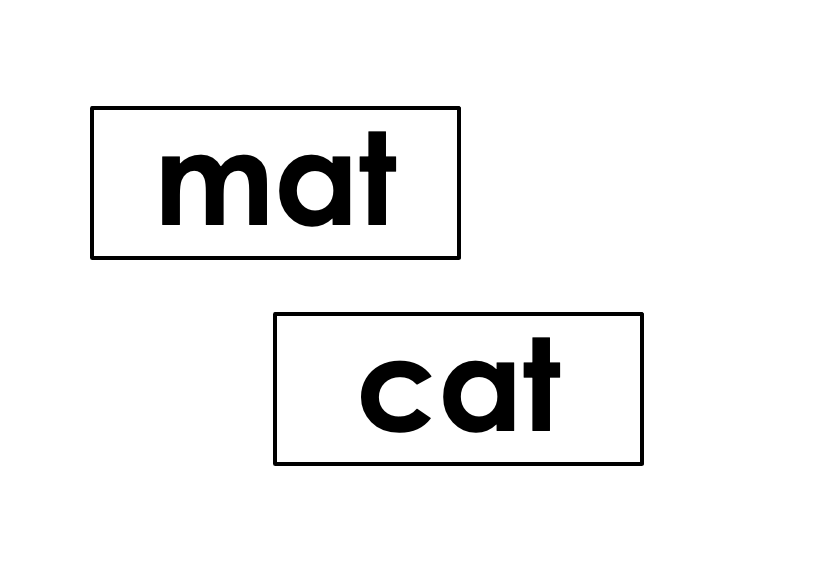 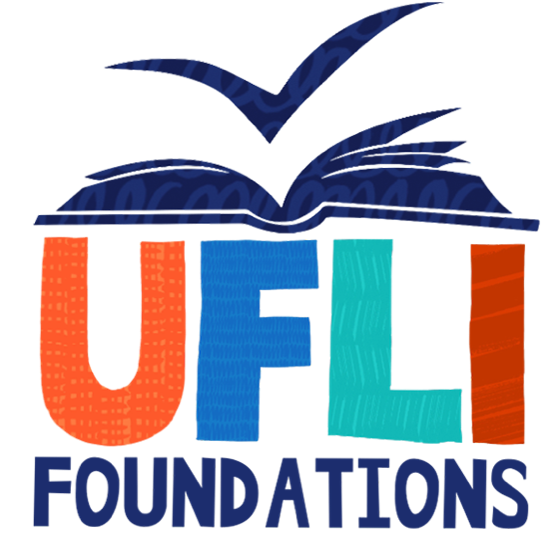 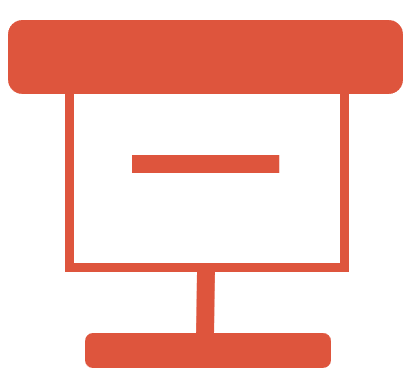 [Speaker Notes: See UFLI Foundations lesson plan Step 5 for recommended teacher language and activities to review the new concept.]
Syllable
A word or part of a word with                          one vowel sound.
Closed Syllable
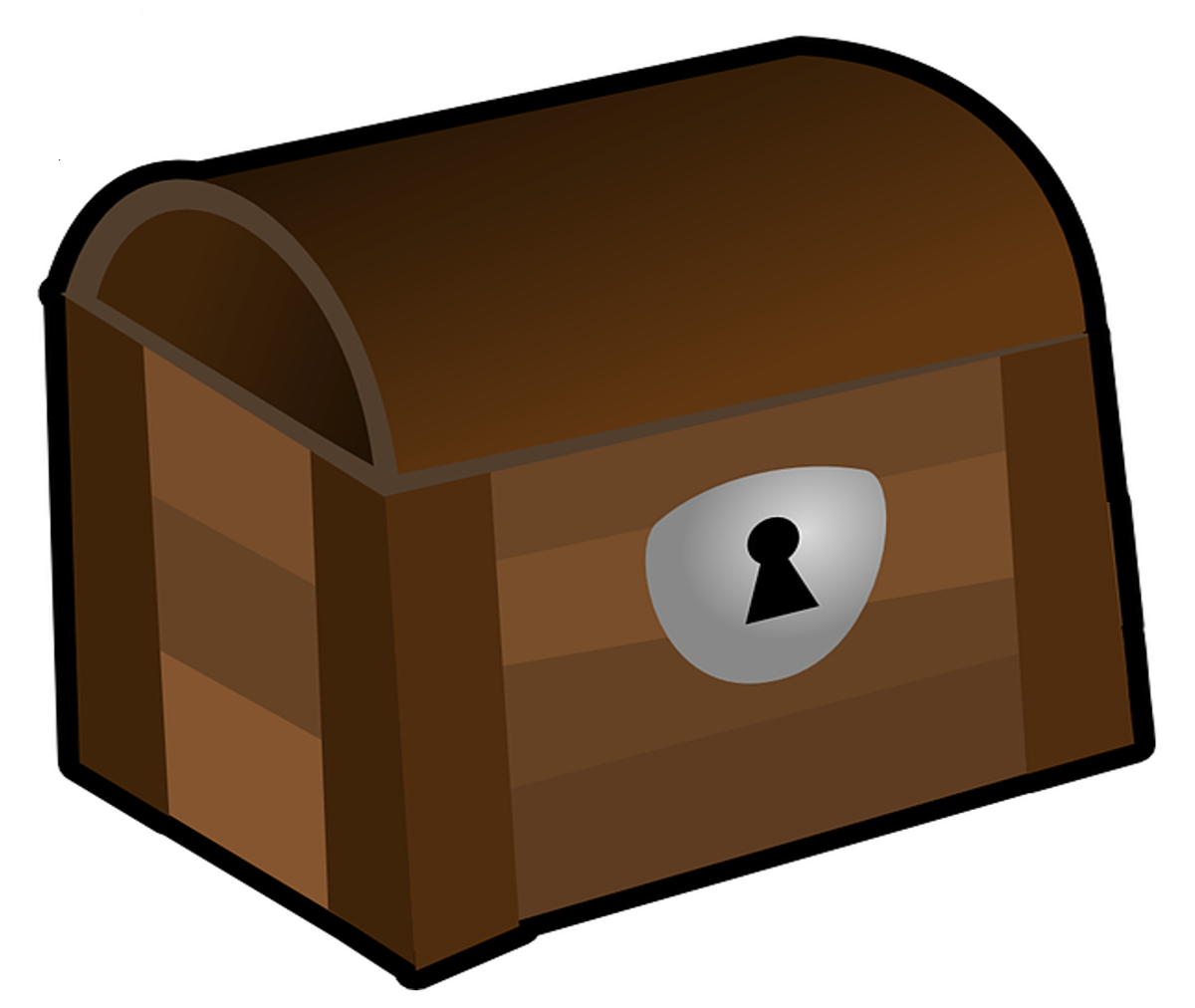 V
C
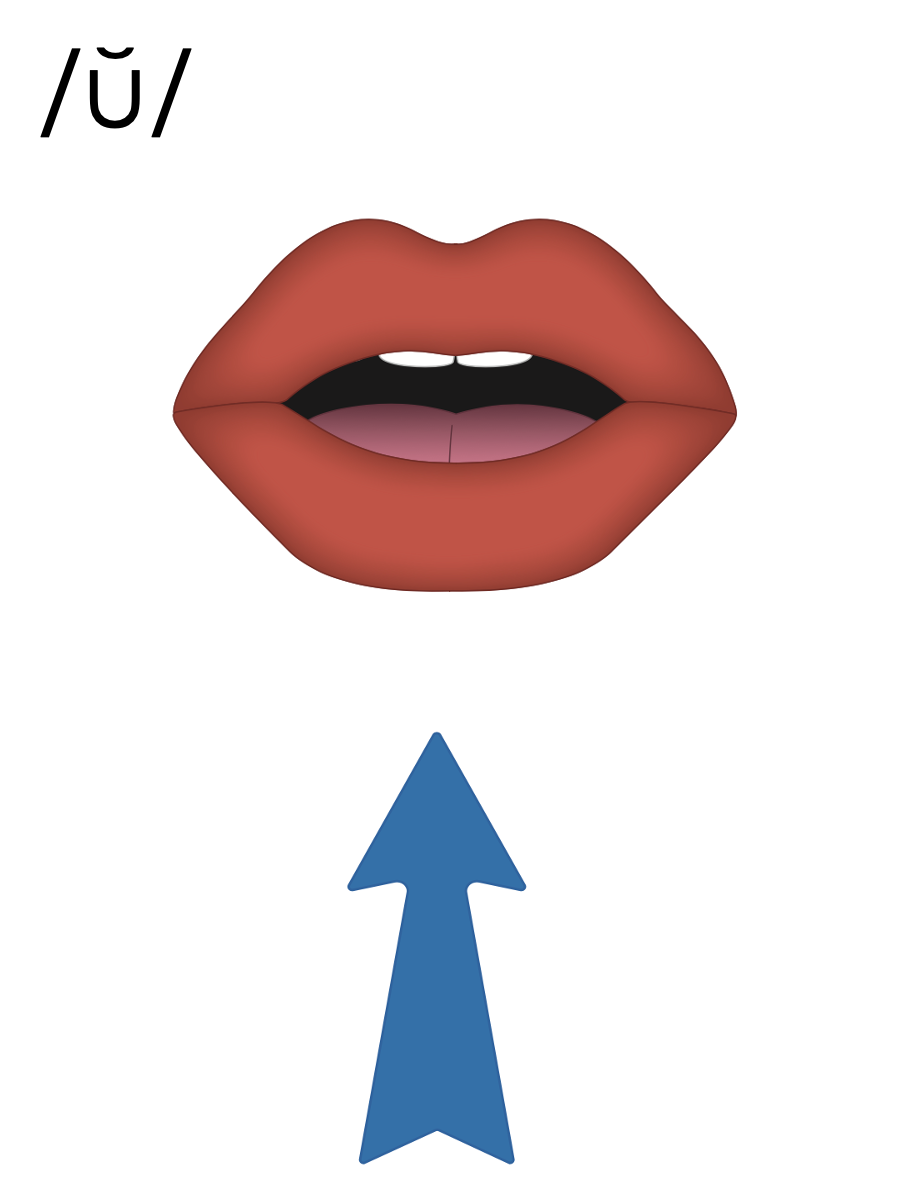 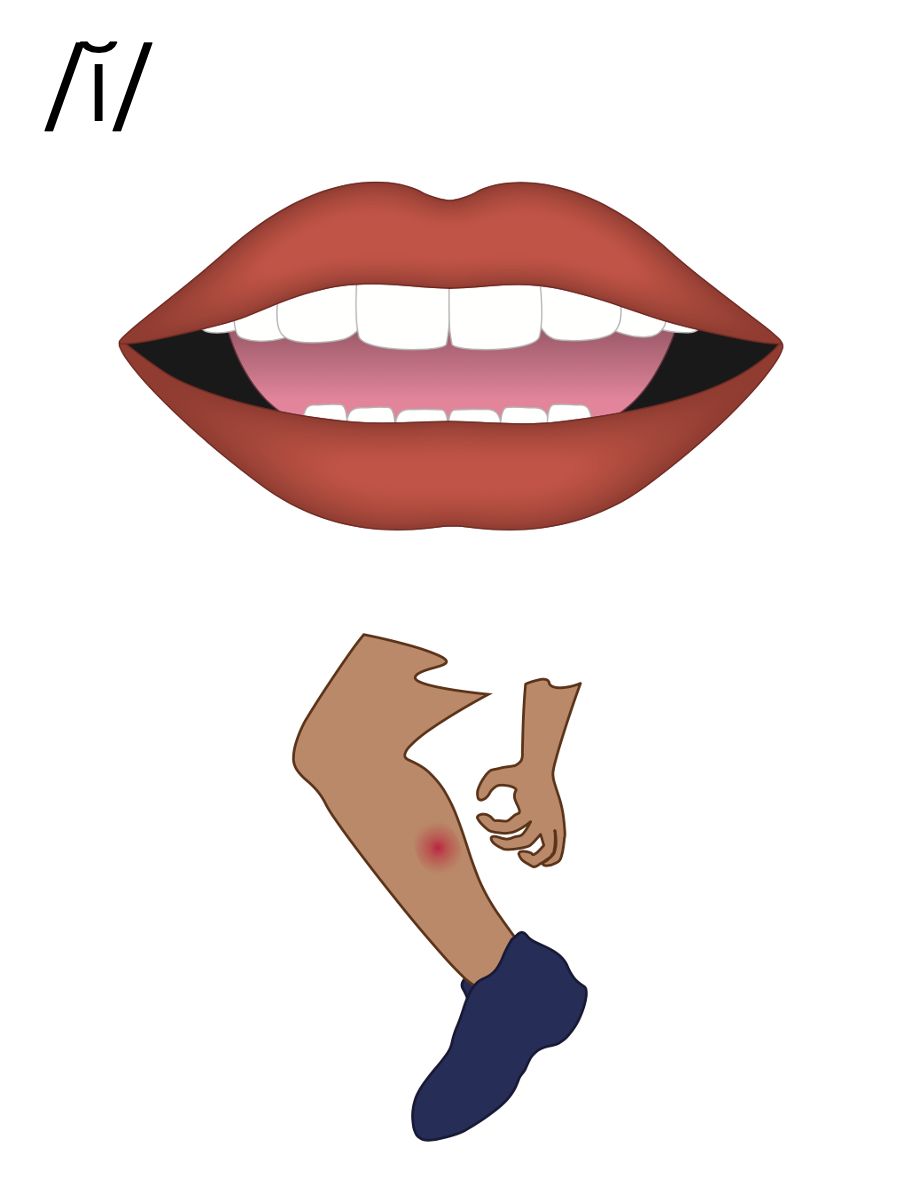 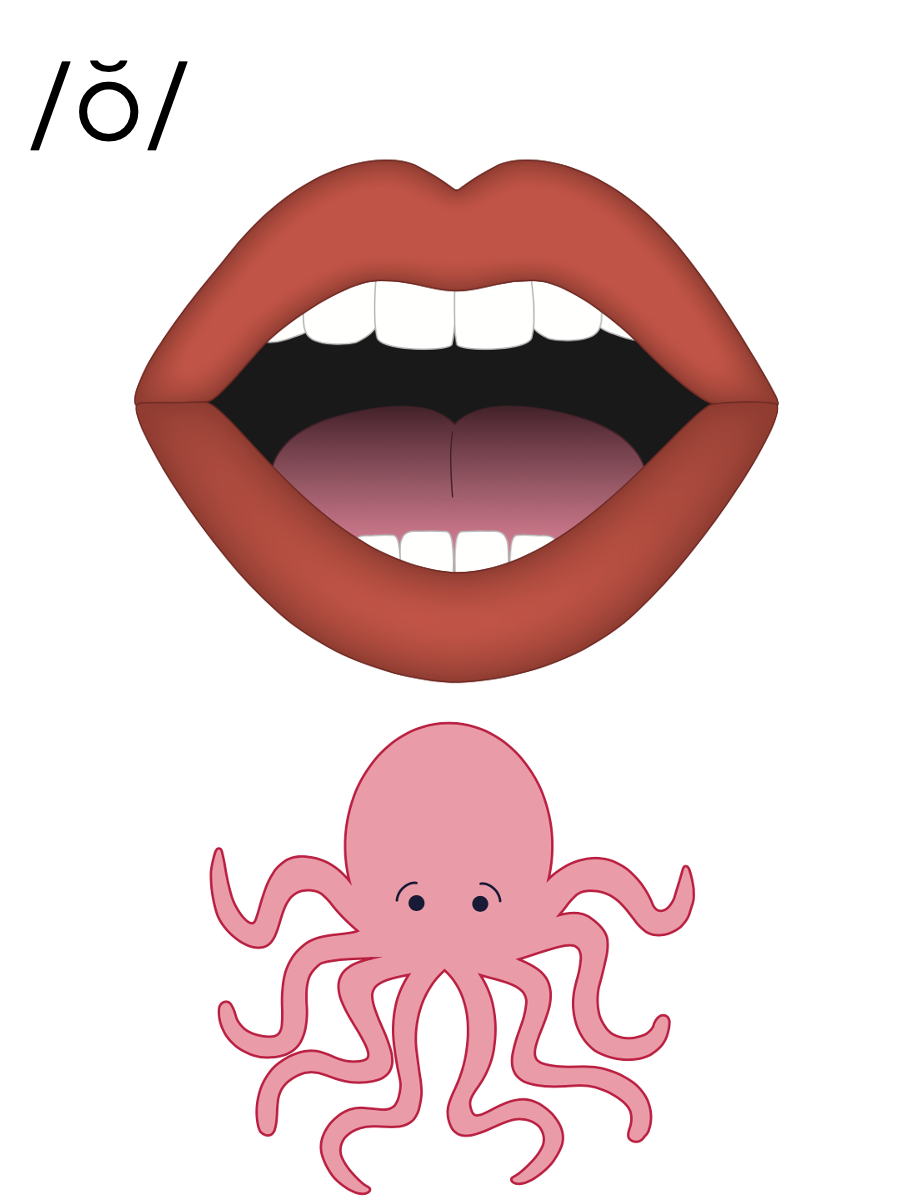 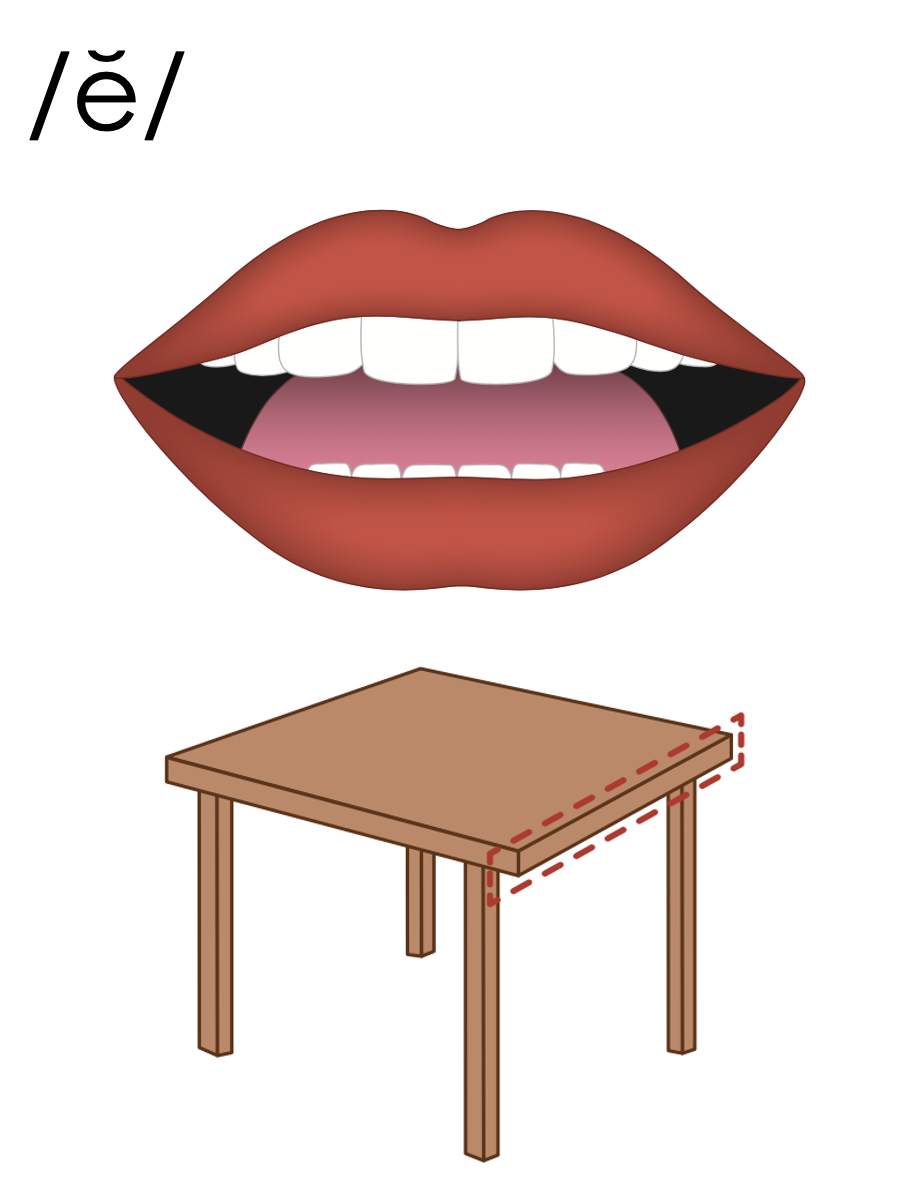 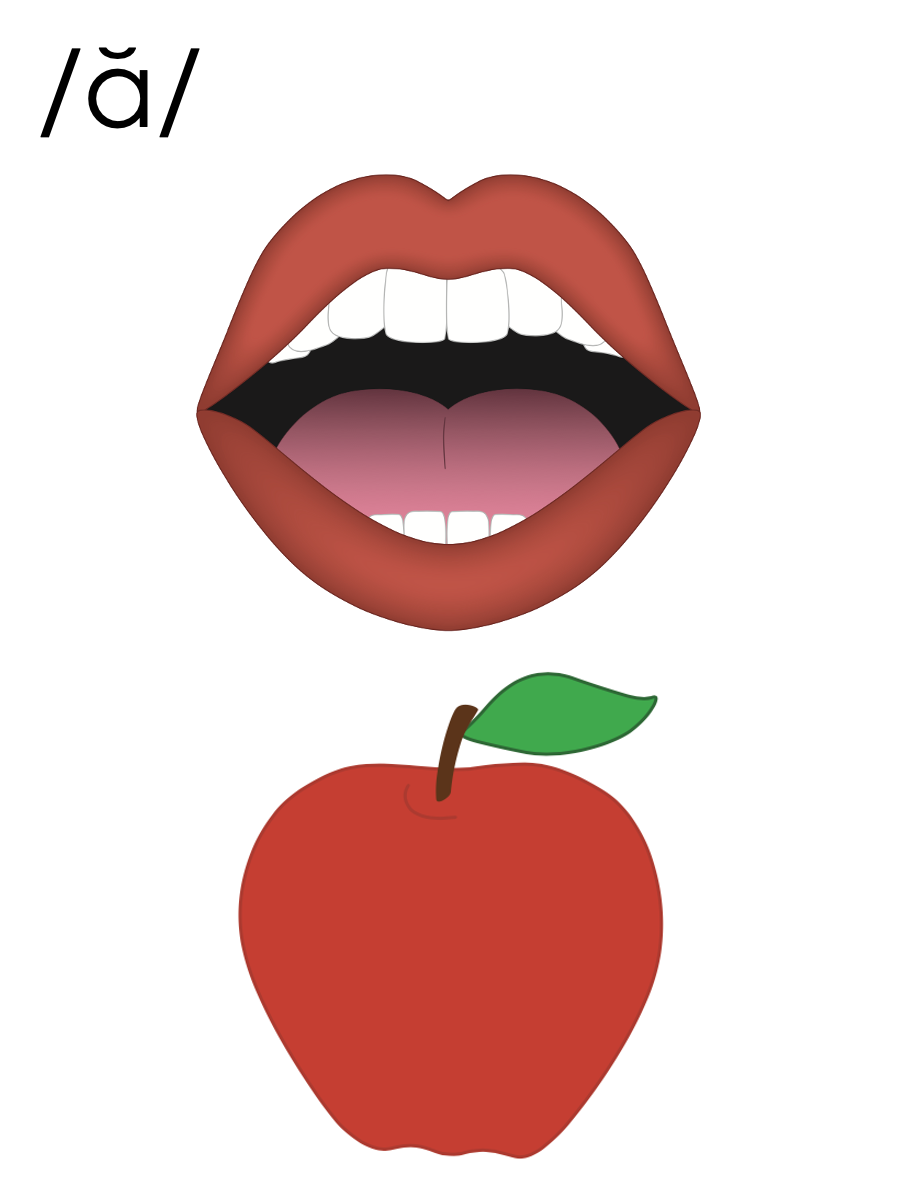 Closed Syllable
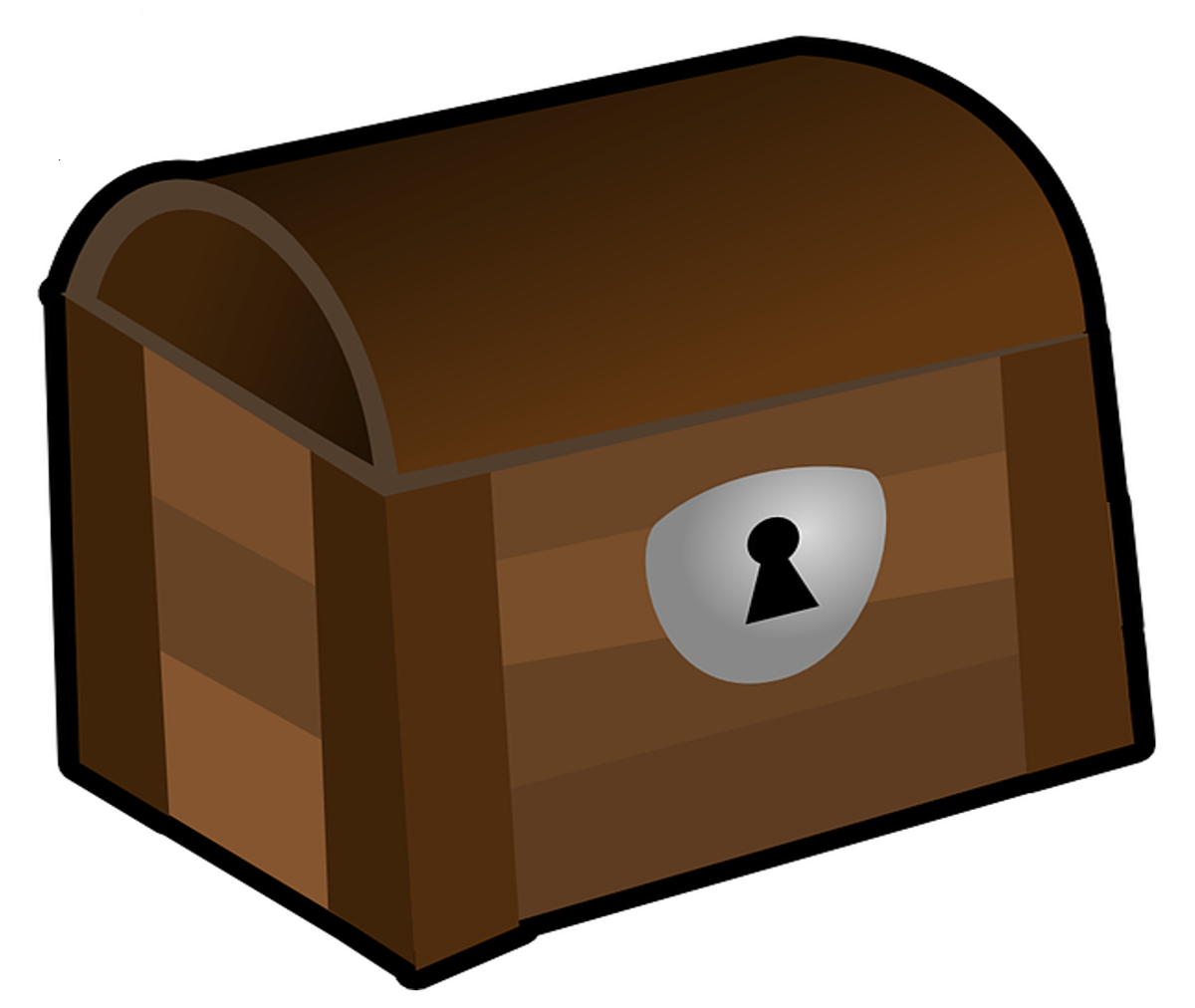 V
C
just
kick
hop
Closed Syllable
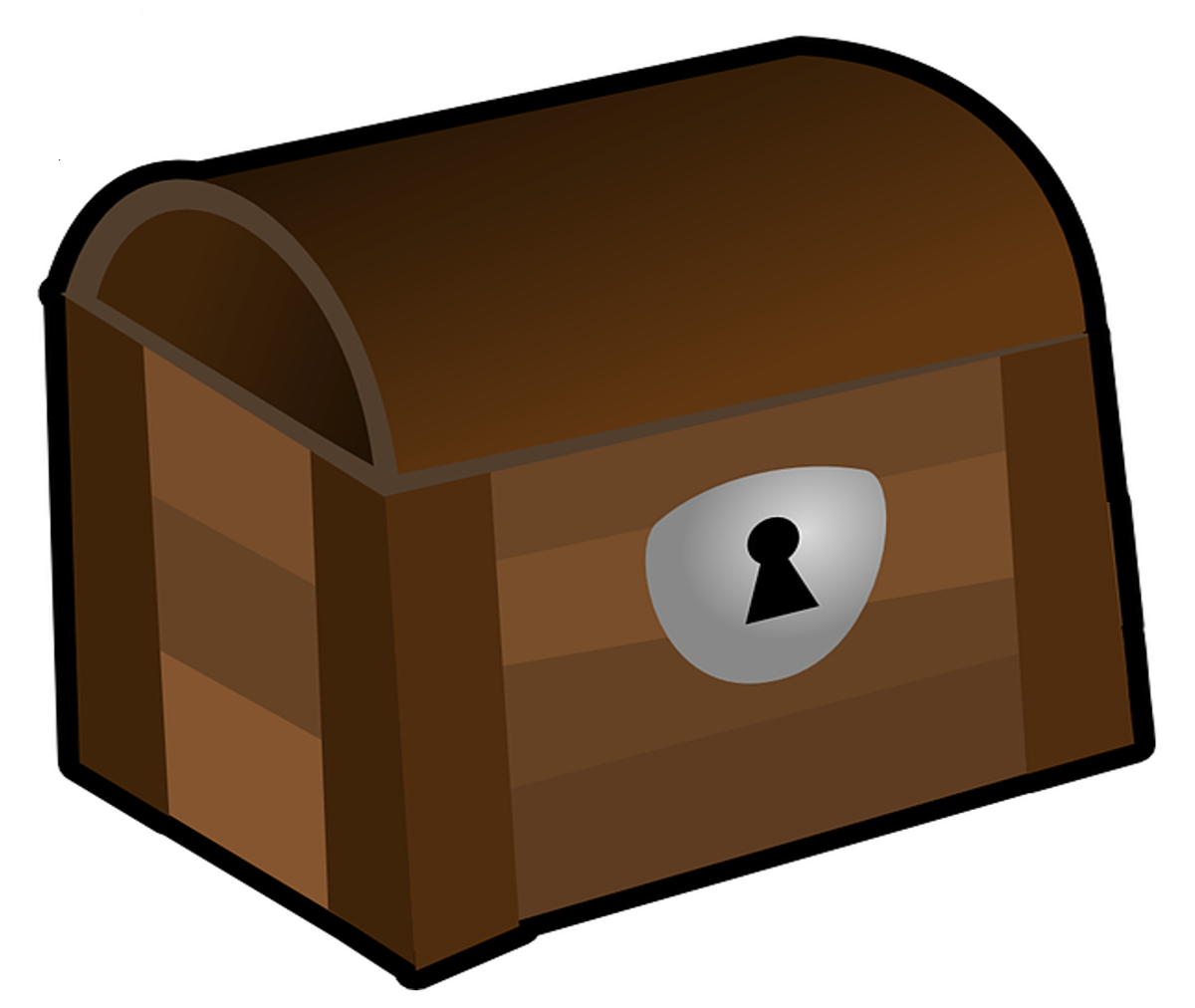 V
C
just
kick
hop
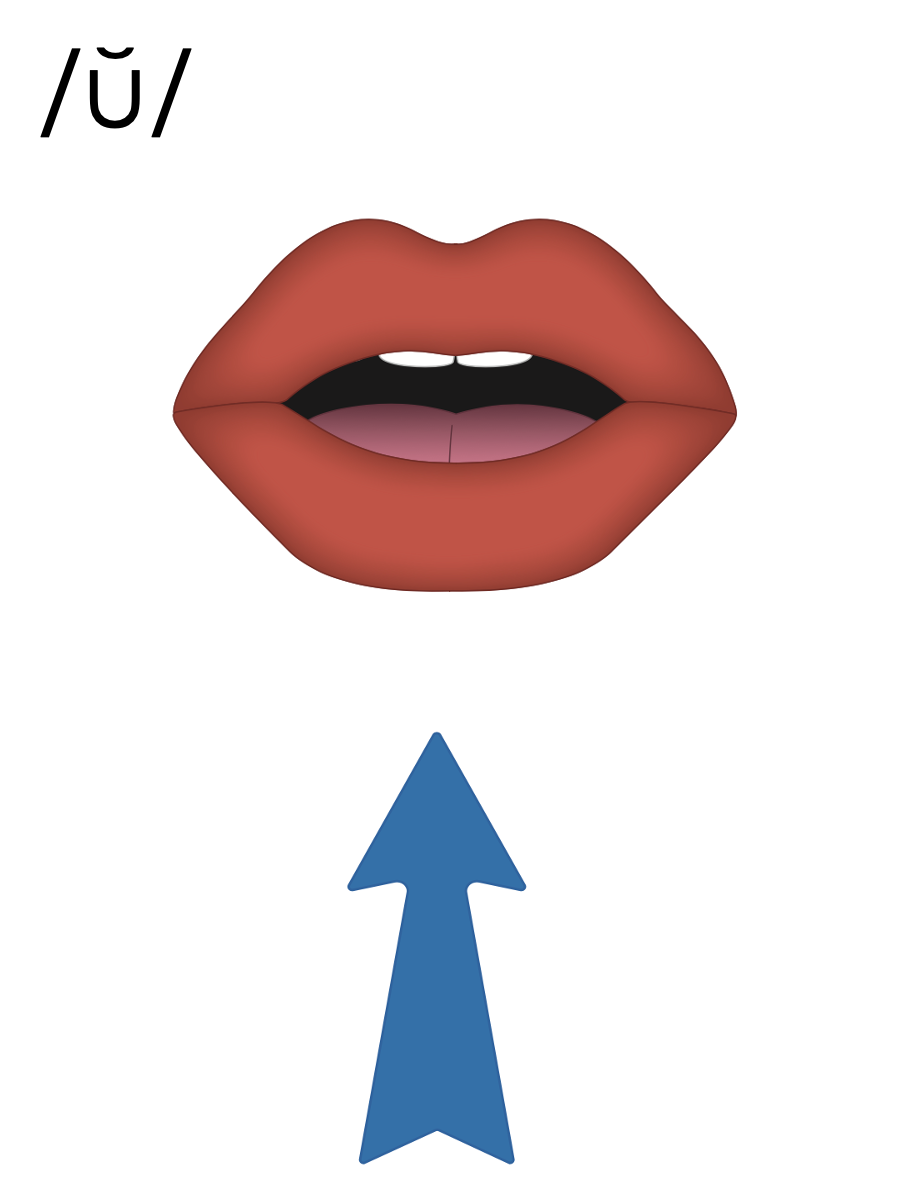 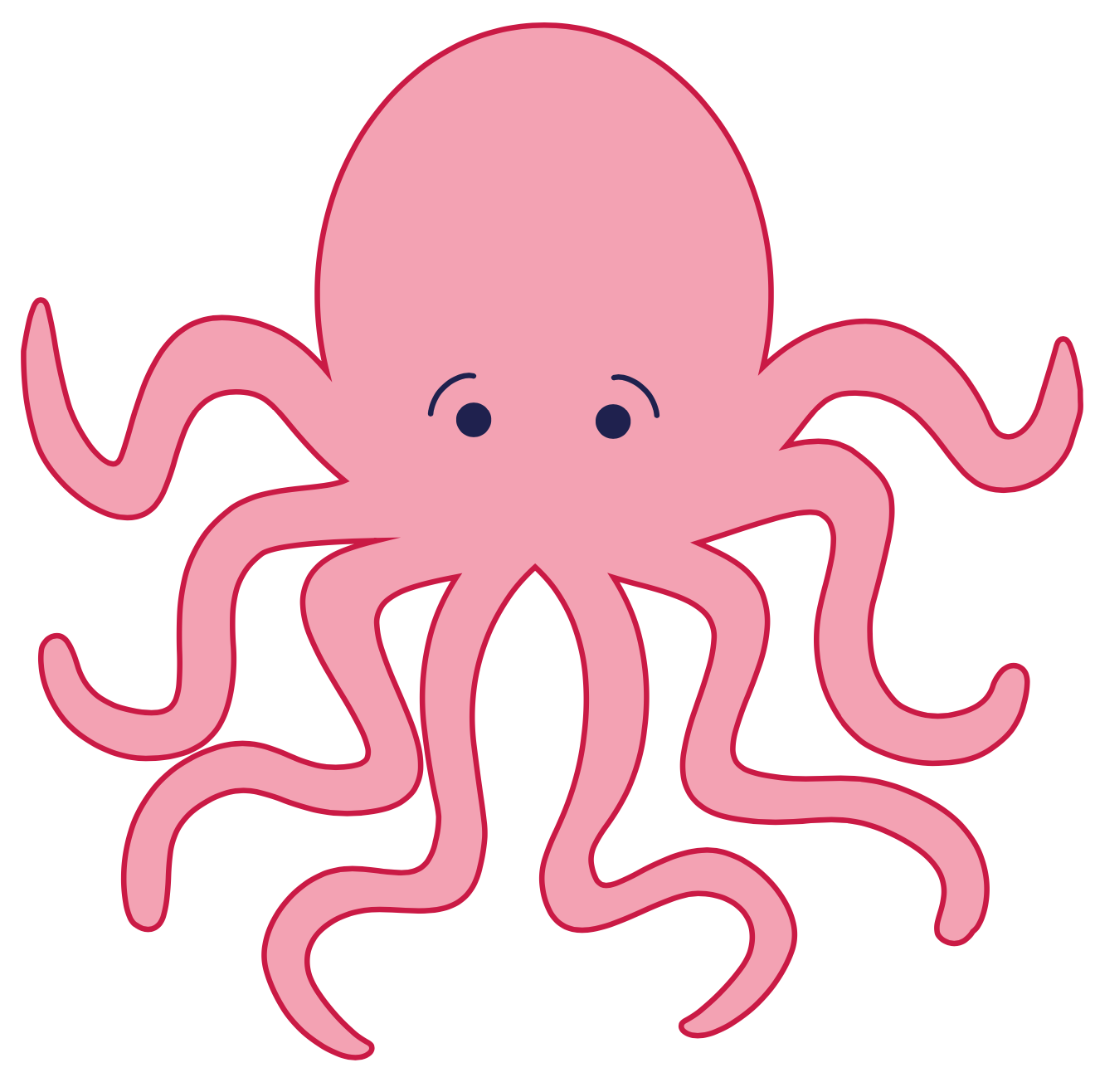 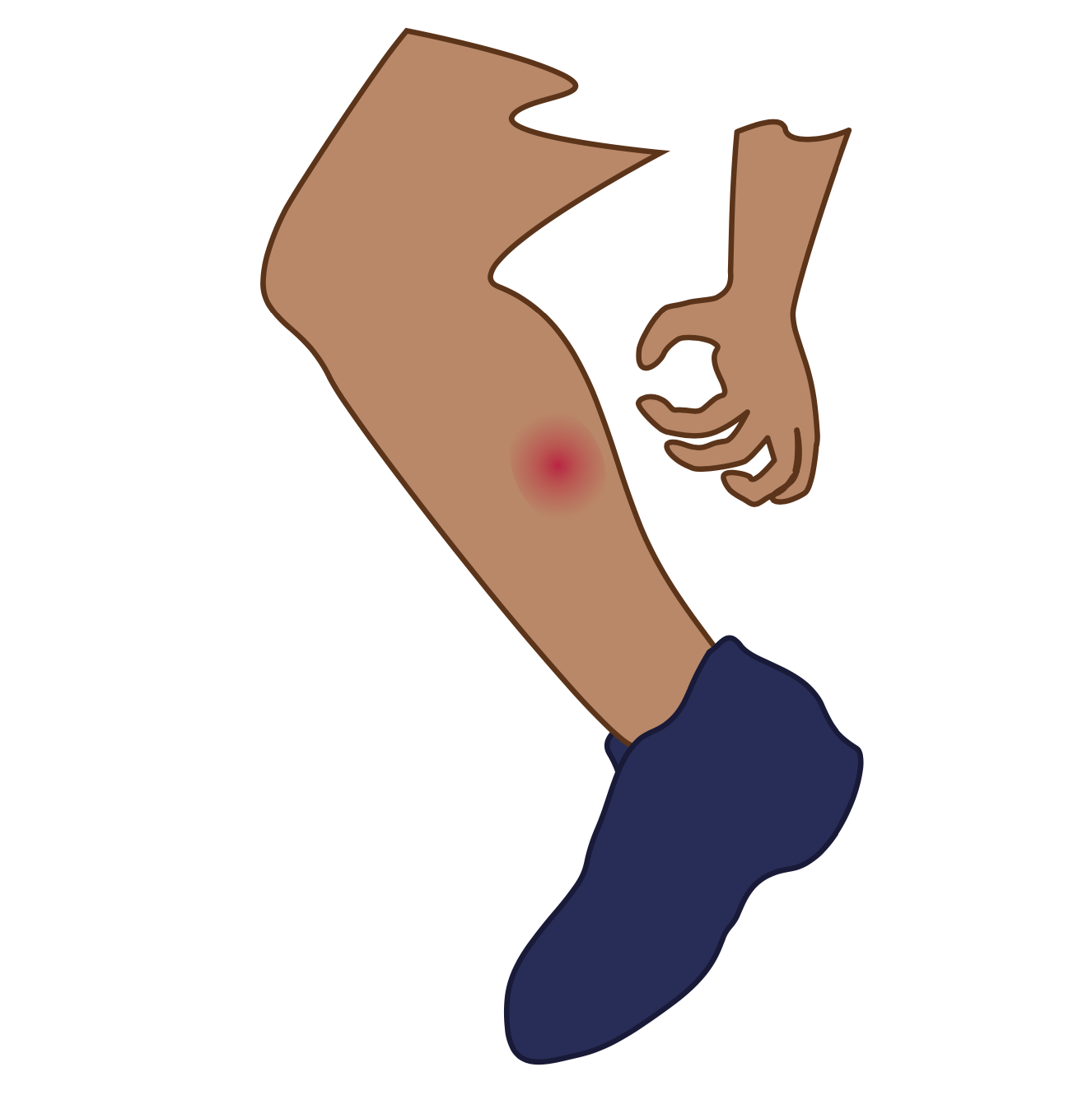 Open Syllable
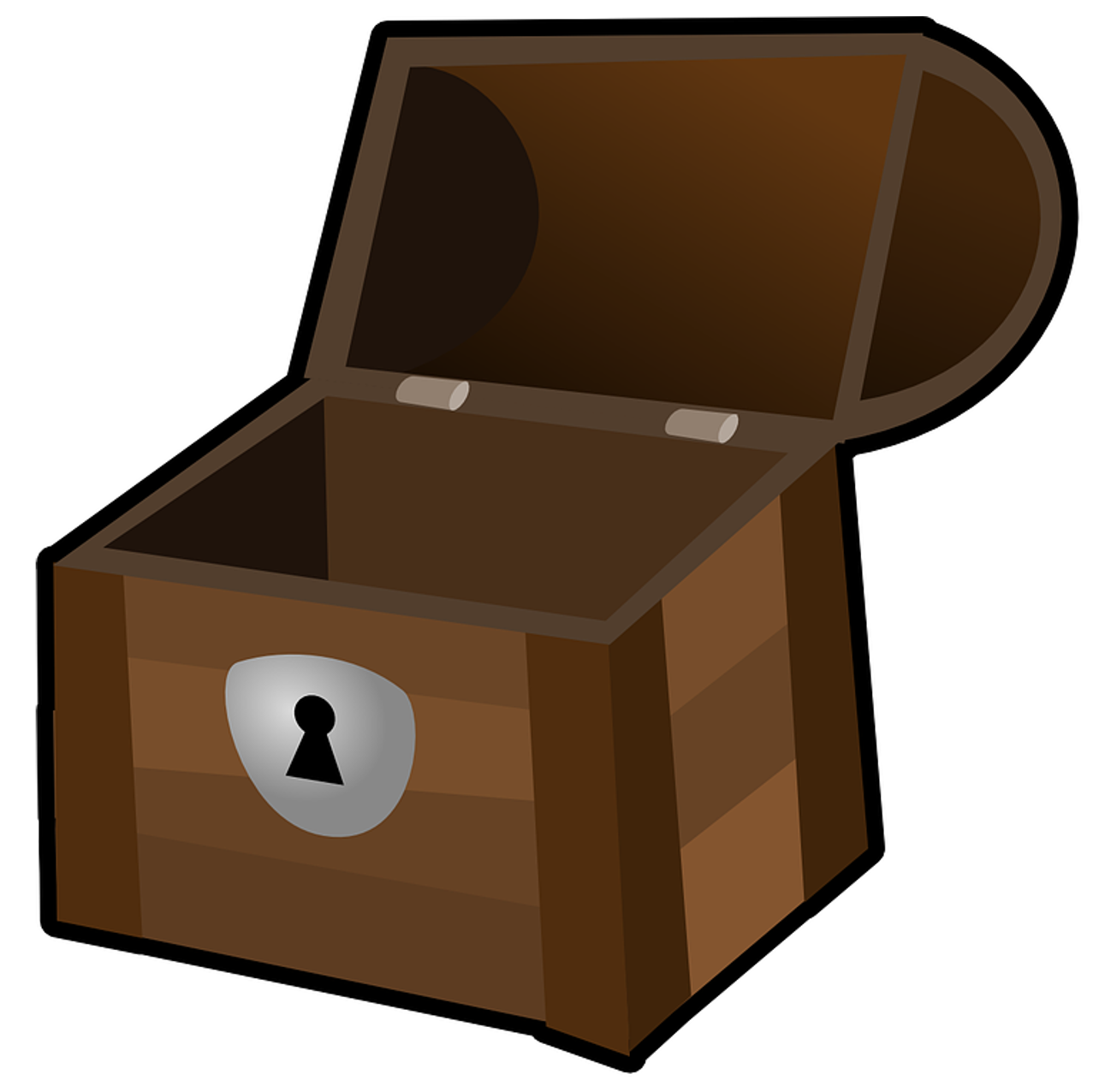 V
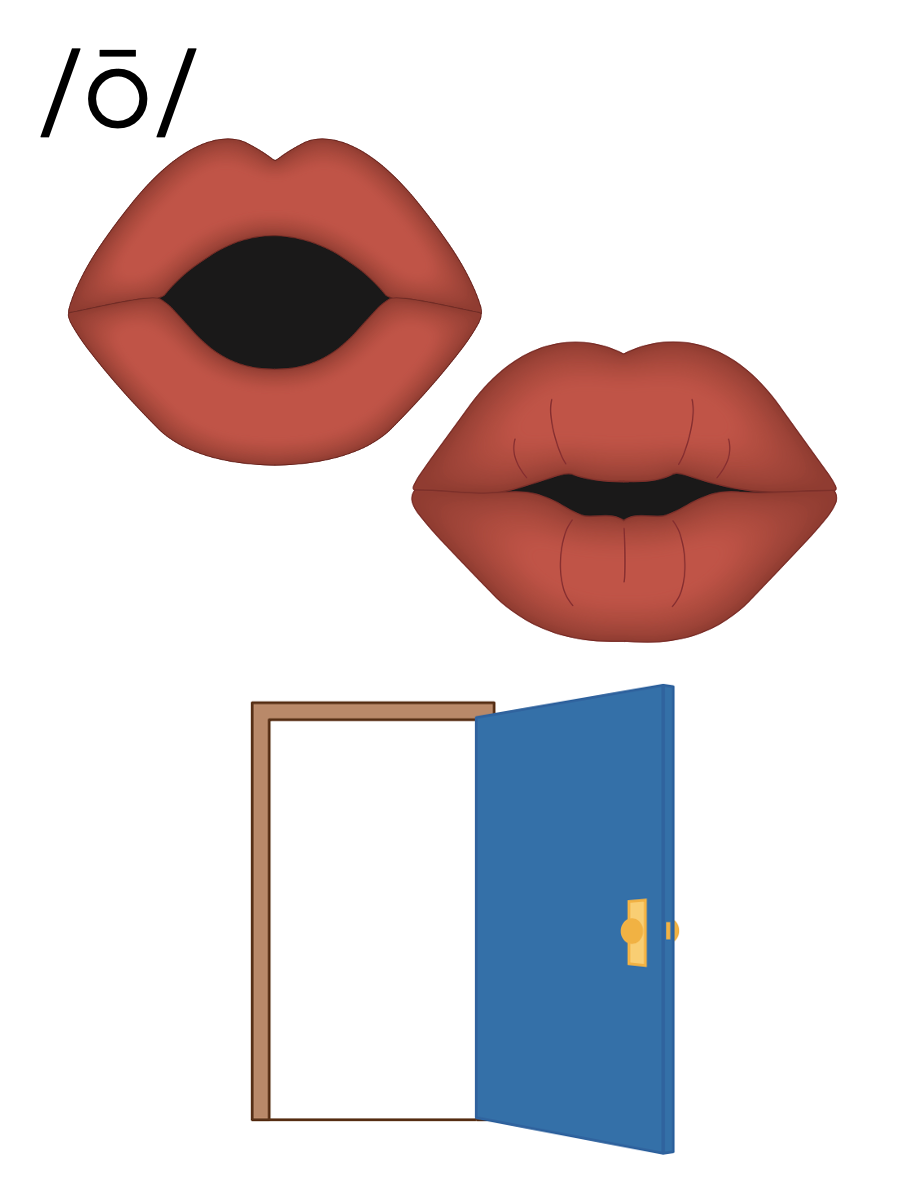 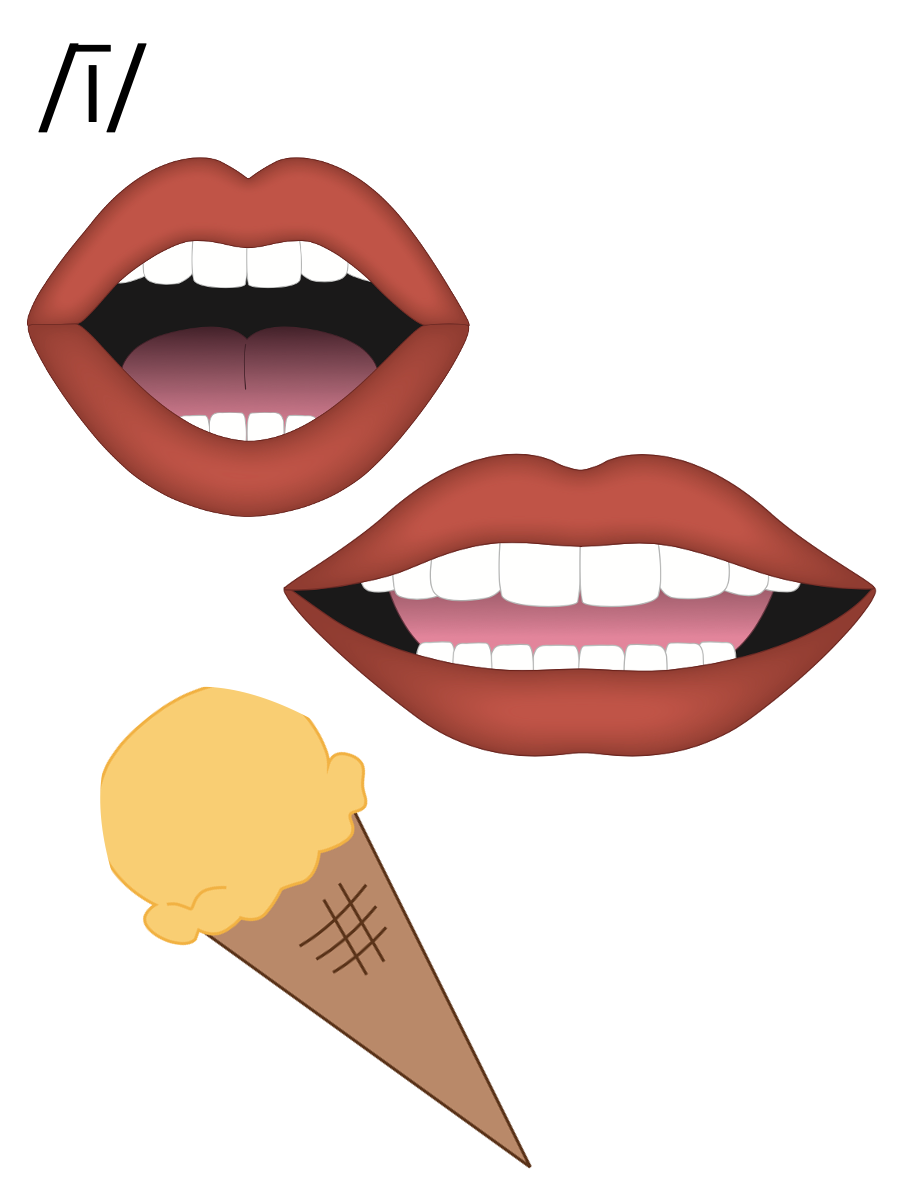 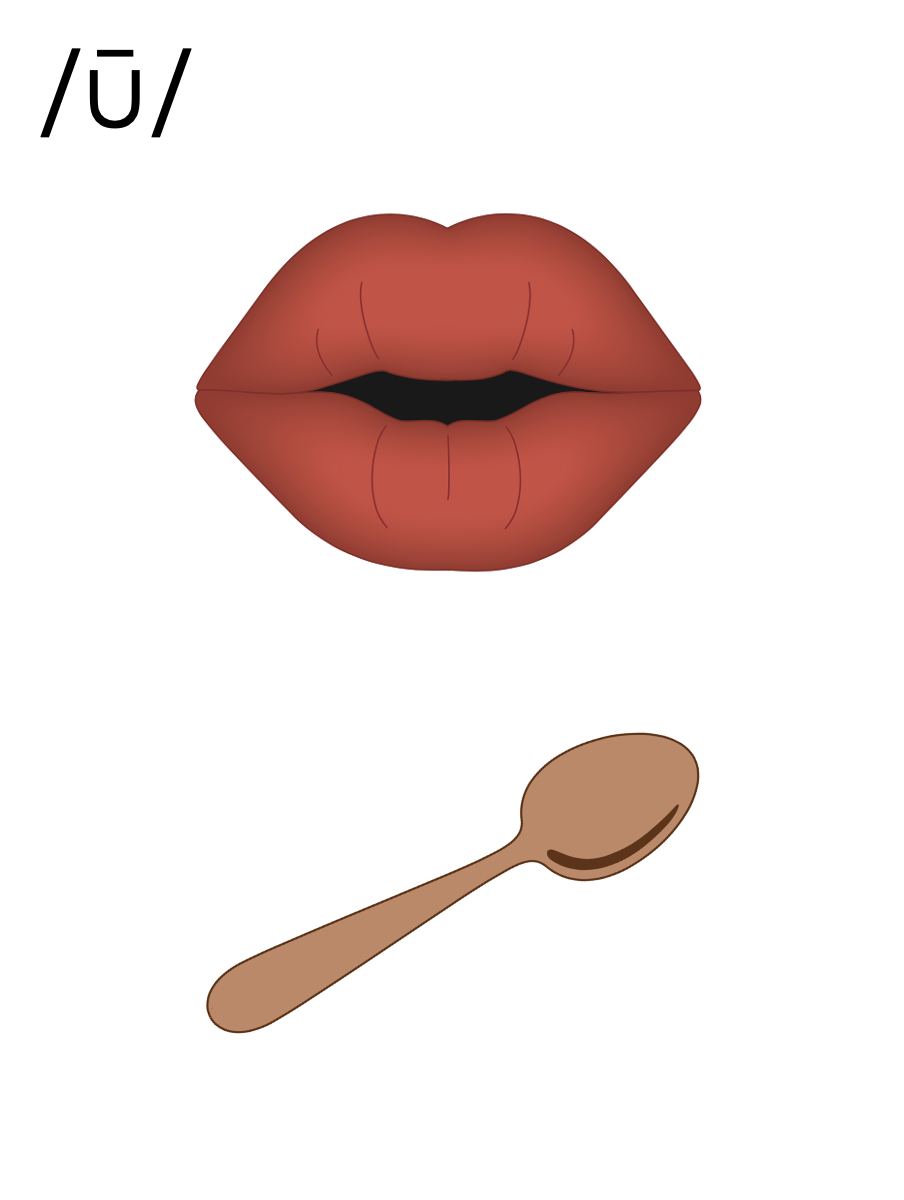 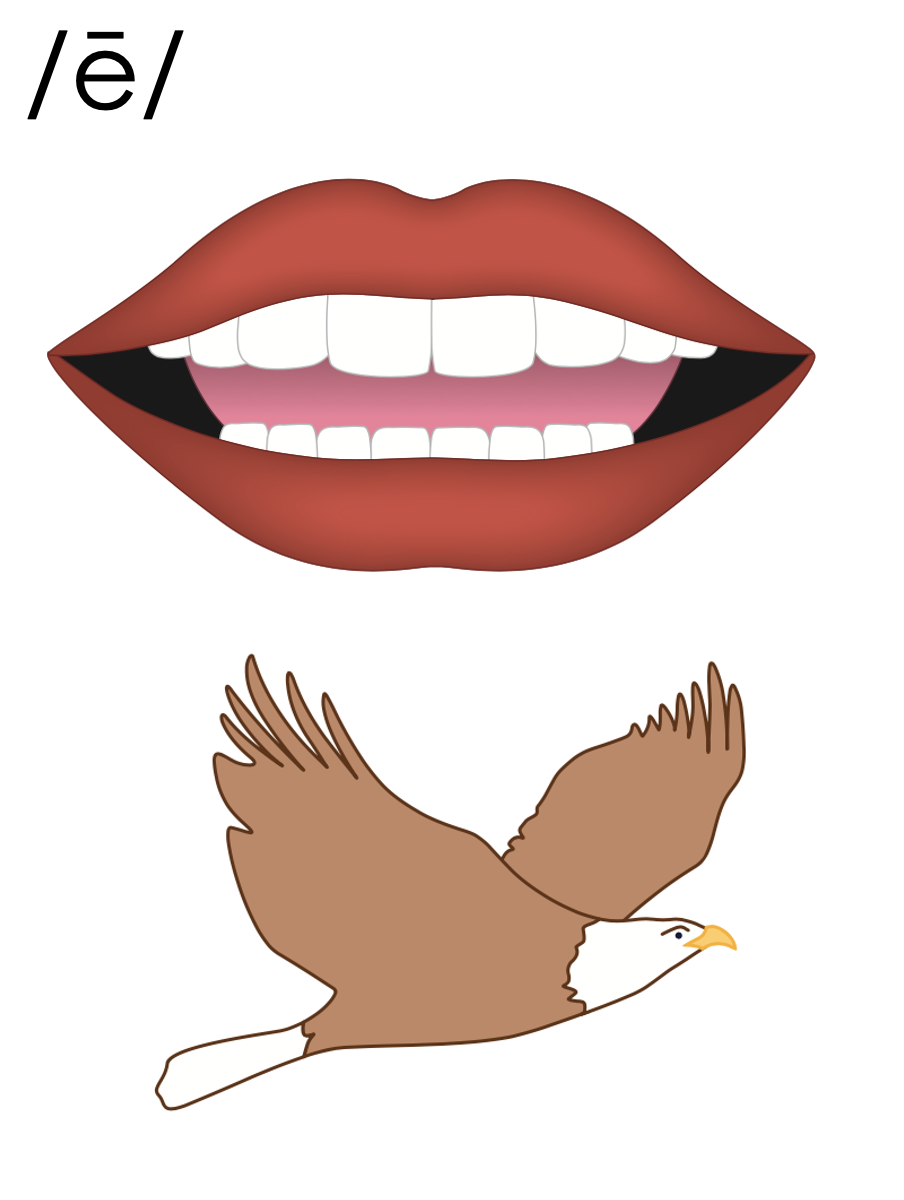 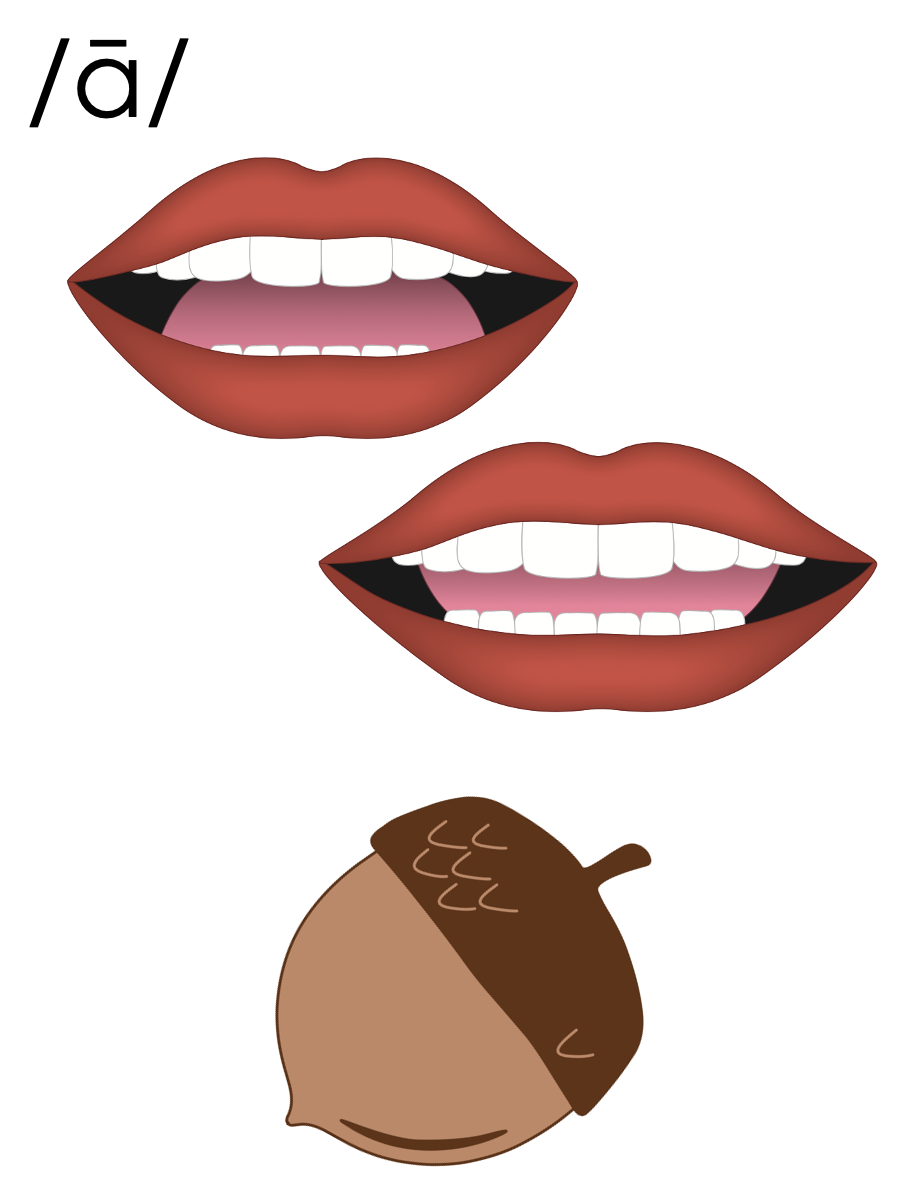 Open Syllable
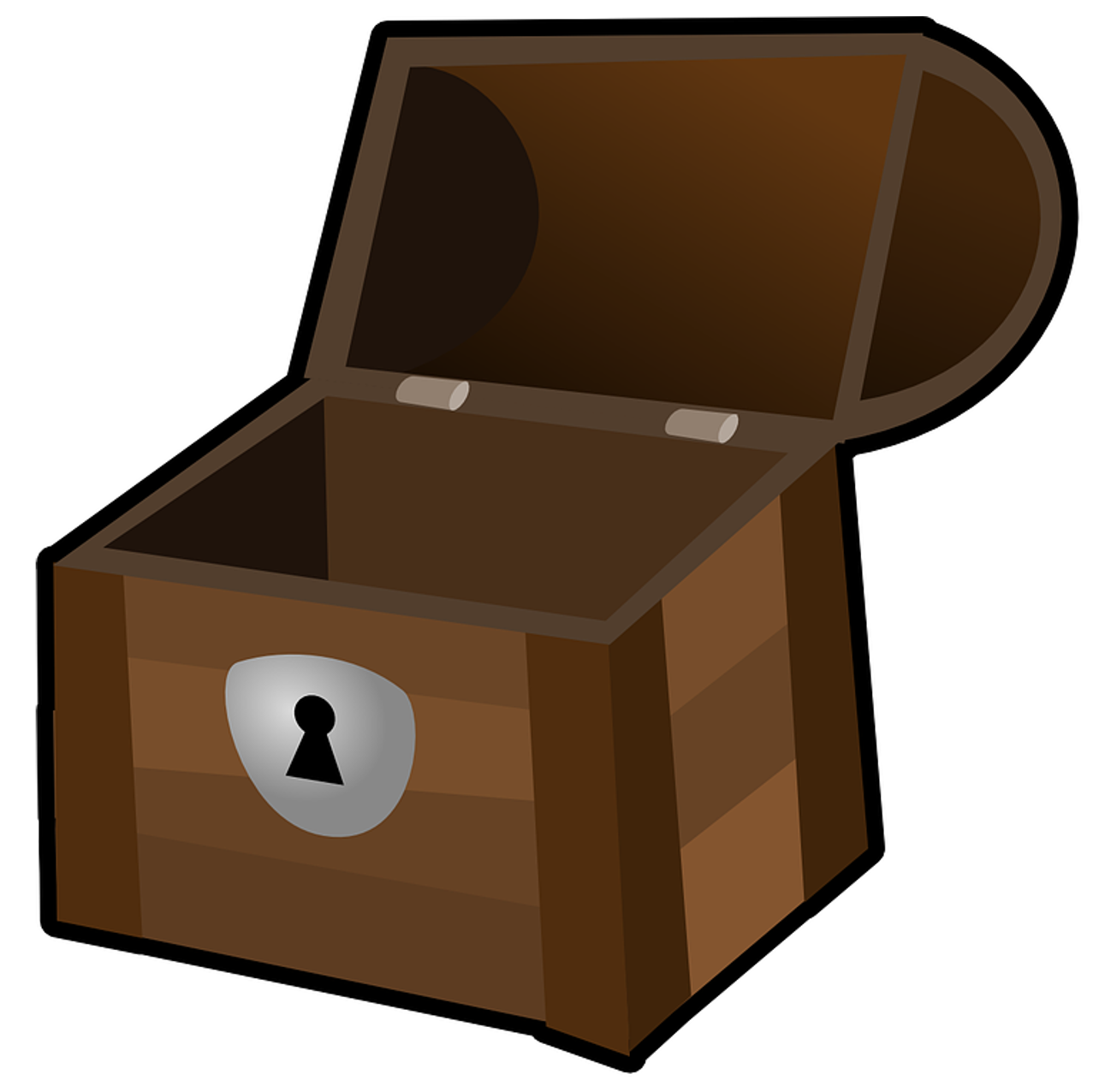 V
she
go
hi
Open Syllable
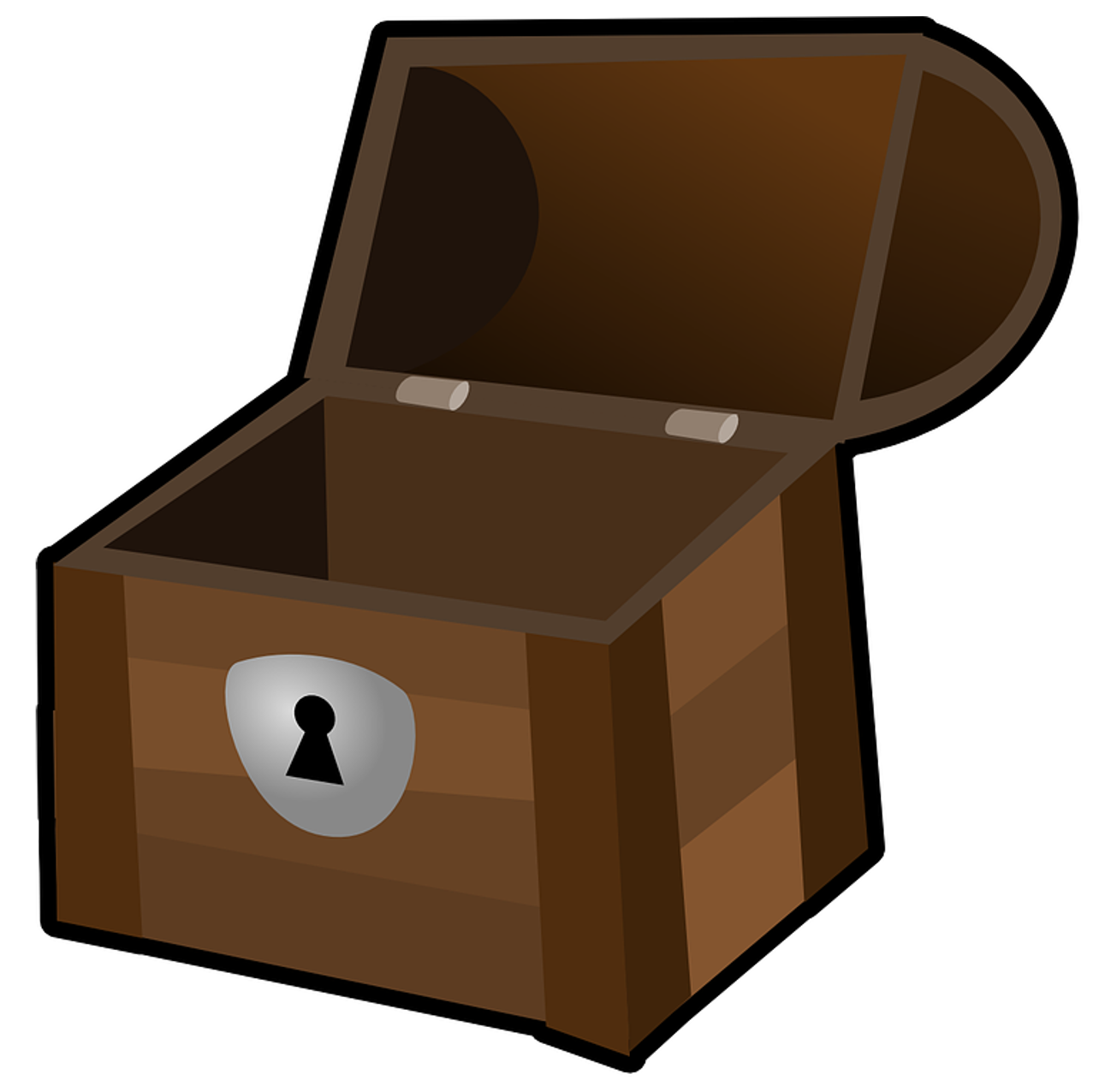 V
she
go
hi
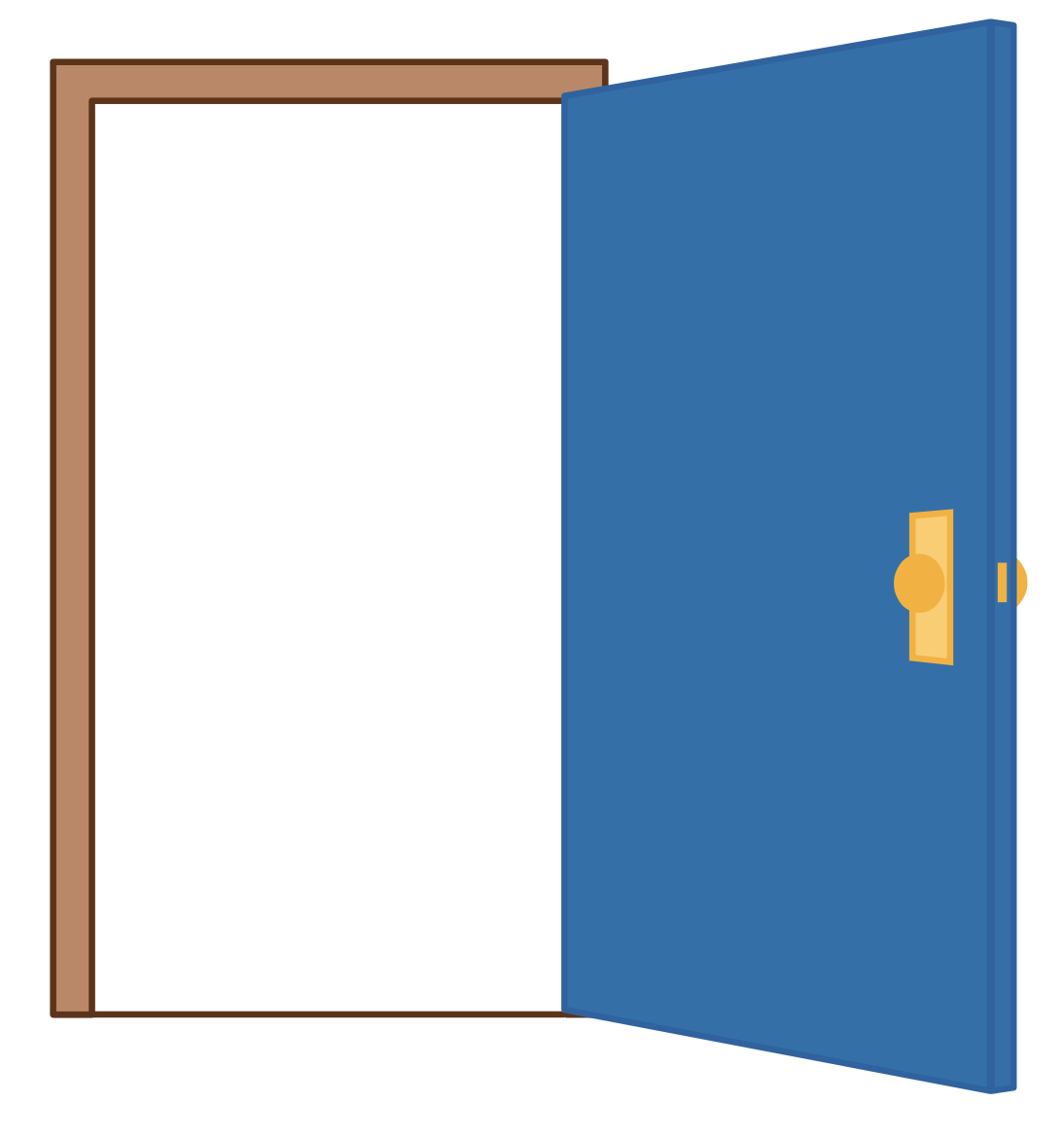 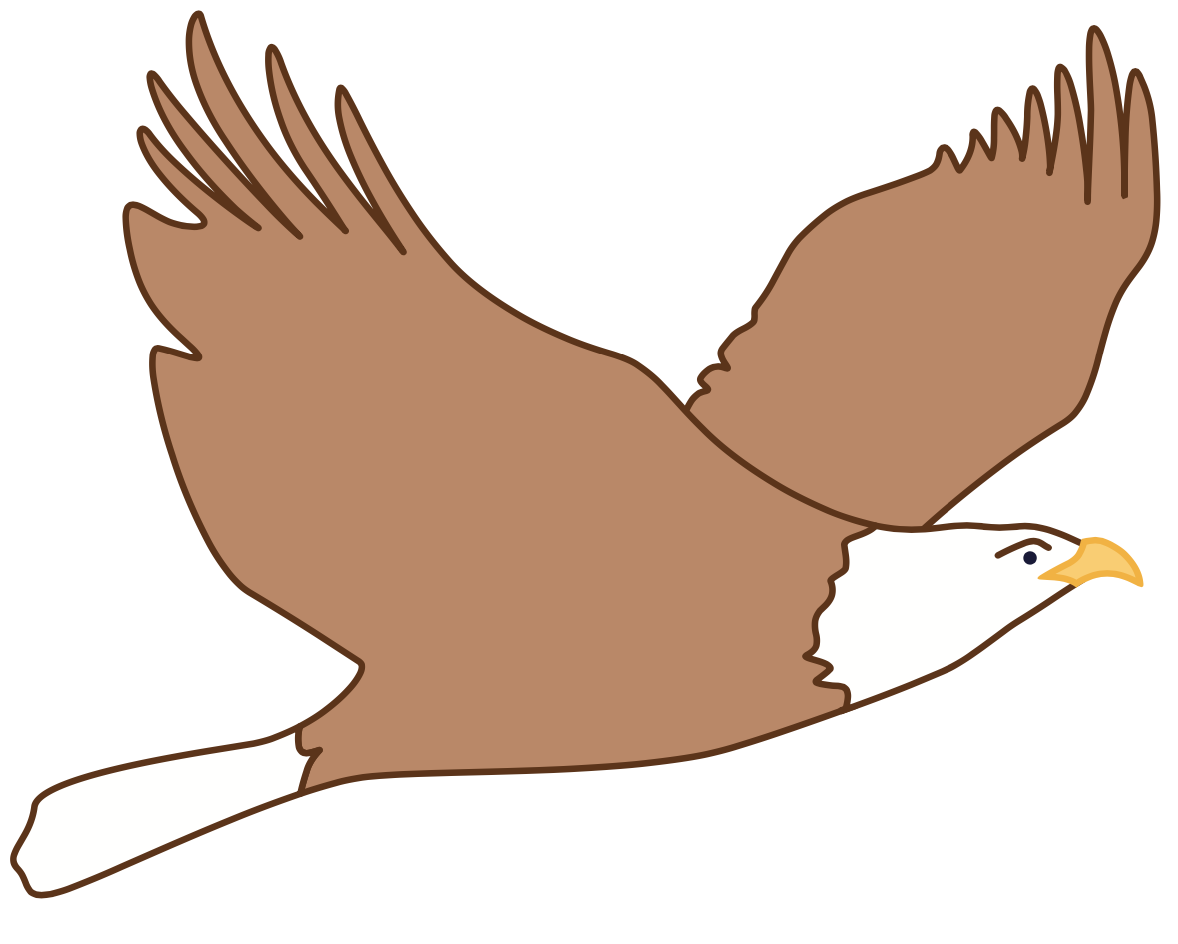 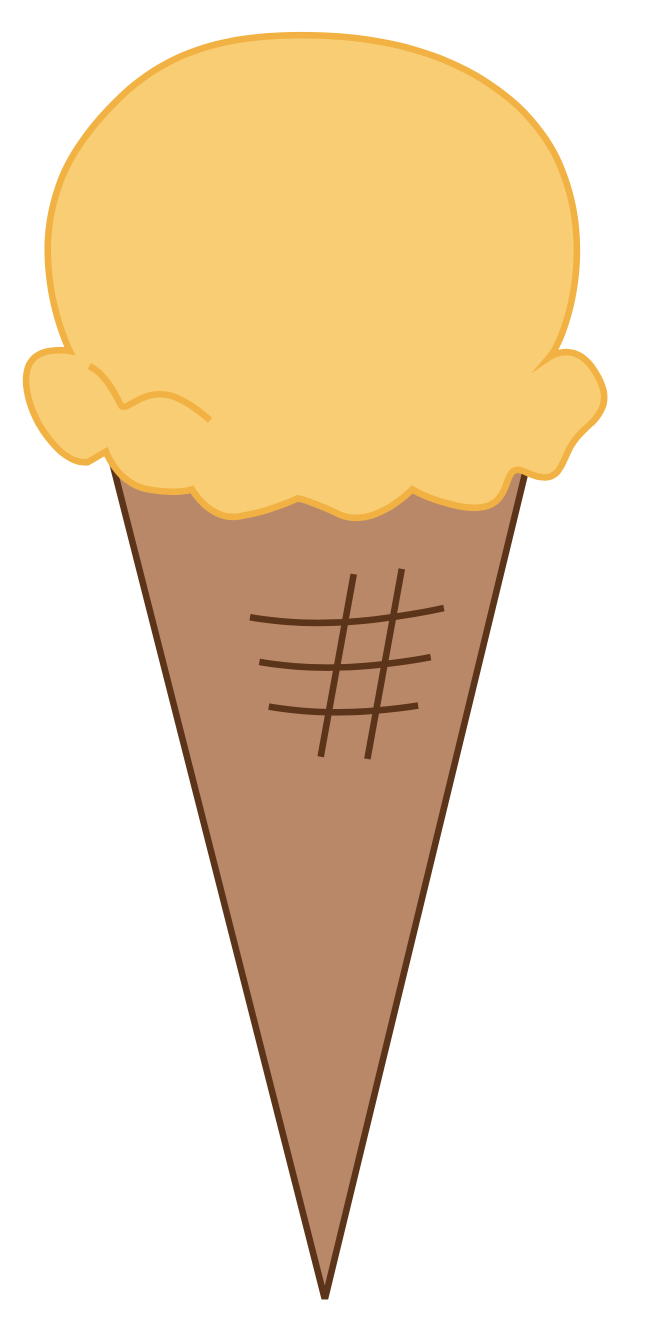 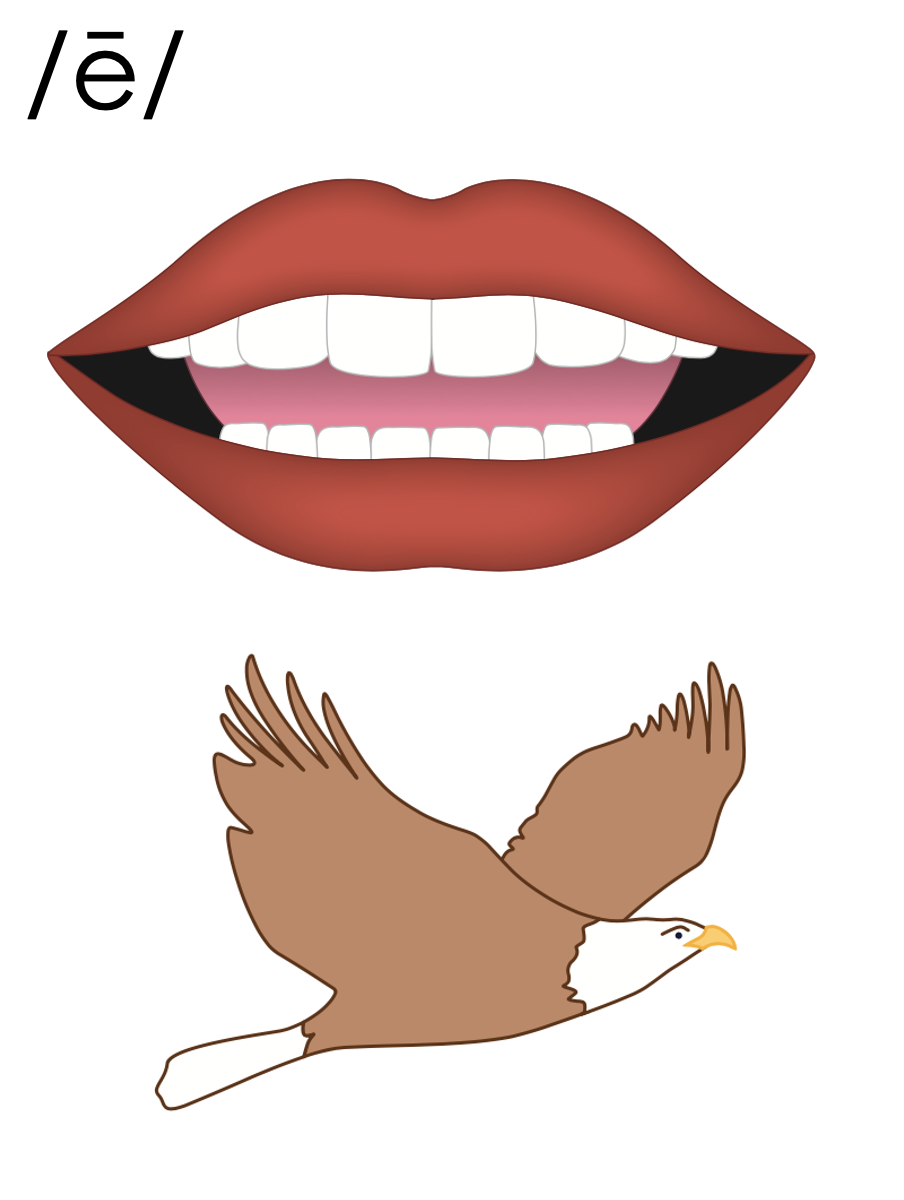 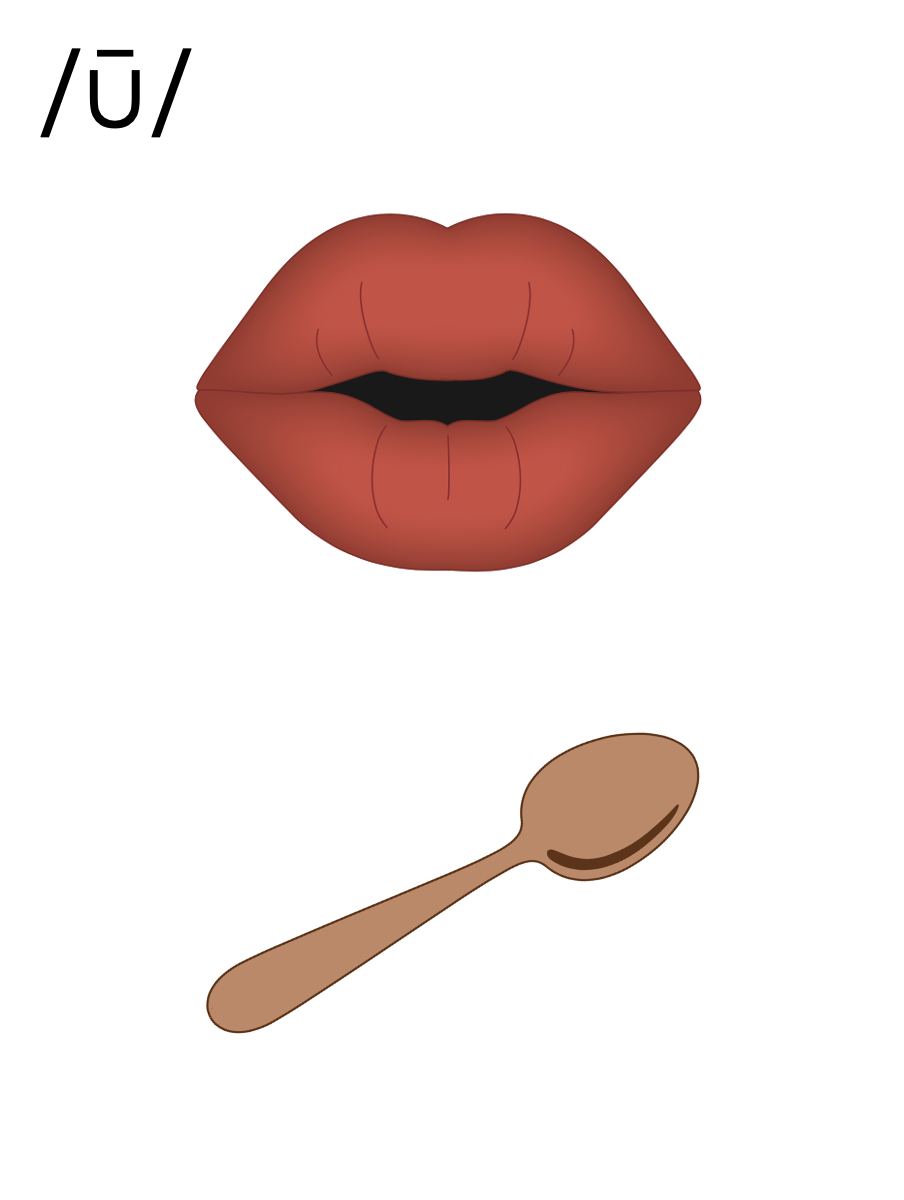 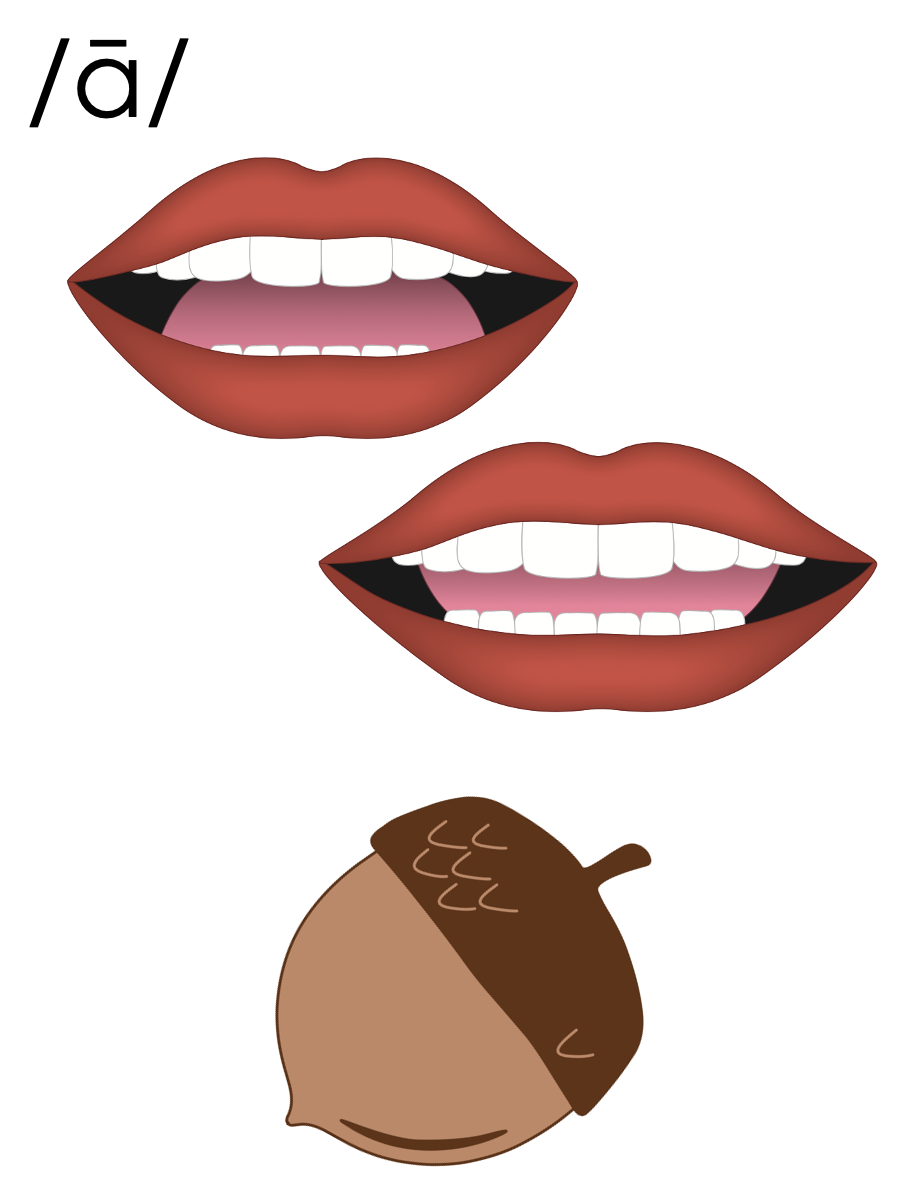 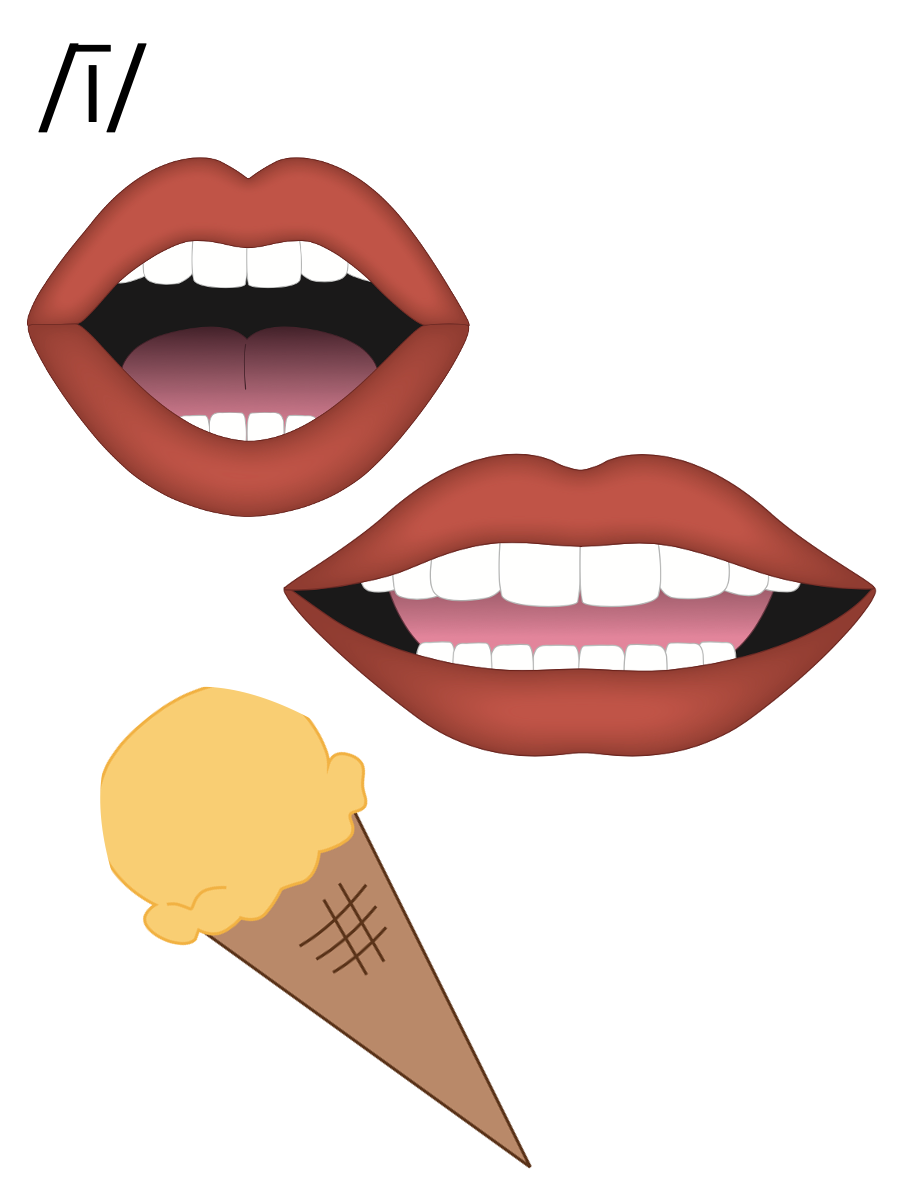 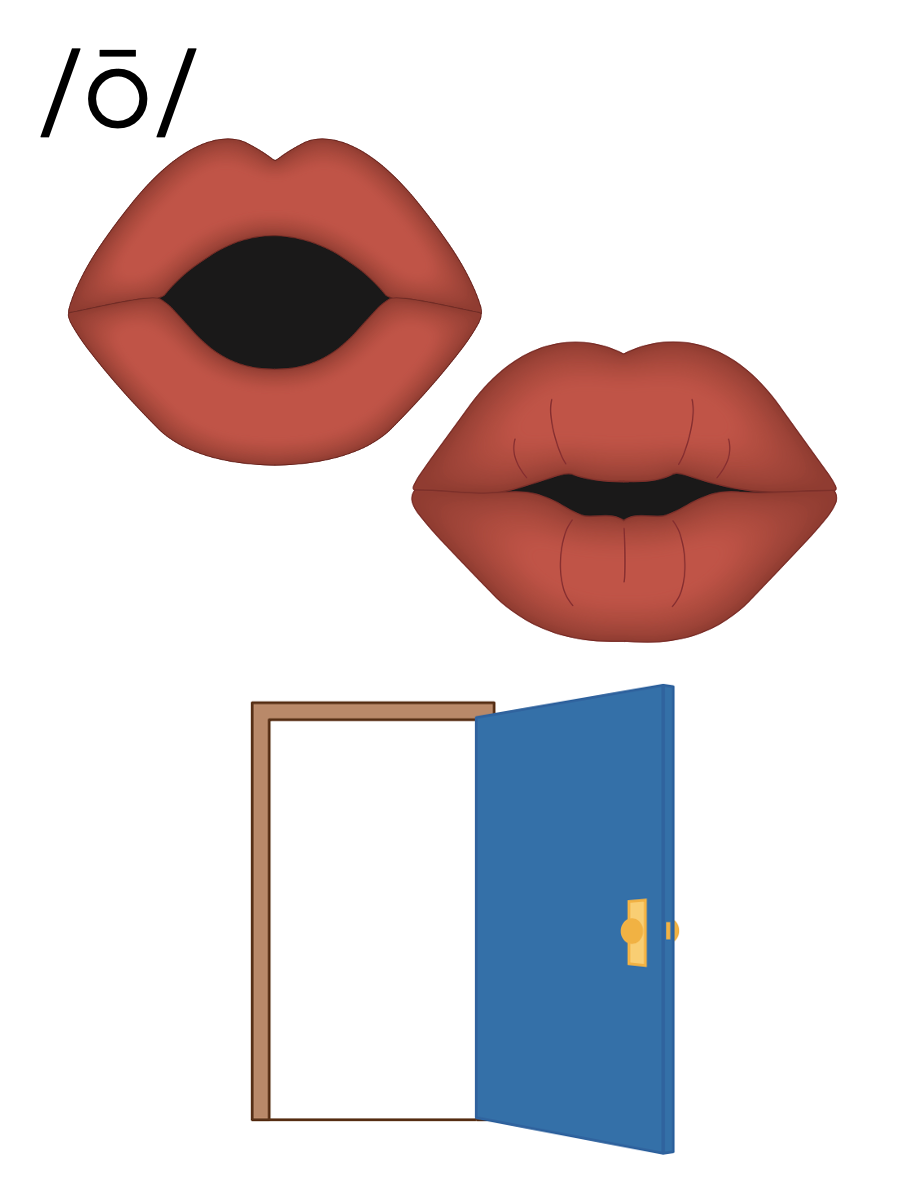 u_e
a_e
i_e
o_e
e_e
u
o
a
i
e
go
got
we
wet
[Speaker Notes: See UFLI Foundations lesson plan Step 6 for word work activity. 
Visit ufliteracy.org to access the Word Work Mat apps.]
[Speaker Notes: See UFLI Foundations lesson plan Step 7 for irregular word activities.
The white rectangle under each word may be used in editing mode. Cover the heart and square icons then reveal them one at a time during instruction.]
[Speaker Notes: See UFLI Foundations manual for more information about reviewing irregular words.]
two
[Speaker Notes: Lesson 63+

W is silent.
O represents the /ū/ sound. 

The TW in TWO can be connected with other TW words related to the number 2 (e.g., TWIN, TWELVE, TWICE). This connection can help children remember why TWO is spelled with a W.

The white rectangle under the word may be used in editing mode. Cover the heart and square icons then reveal them one at a time during instruction.]
does
[Speaker Notes: Lesson 63+

O represents the /ŭ/ sound.
ES spells /z/. This is an irregular way to add the -ES ending to a word. 

The white rectangle under the word may be used in editing mode. Cover the heart and square icons then reveal them one at a time during instruction.]
many
[Speaker Notes: Lessons 64-73

A represents either the /ĕ/ sound or the /ĭ/ sound, depending on dialect. 
Y /ē/ has not been introduced yet. 

The white rectangle under the word may be used in editing mode. Cover the heart and square icons then reveal them one at a time during instruction.]
any
[Speaker Notes: Lessons 64-73

A represents either the /ĕ/ sound or the /ĭ/ sound, depending on dialect. 
Y /ē/ has not been introduced yet. 

The white rectangle under the word may be used in editing mode. Cover the heart and square icons then reveal them one at a time during instruction.]
been
[Speaker Notes: Lesson 65+

EE represents the /ĕ/ sound or the /ĭ/ sound, depending on dialect. 

In some dialects, the EE in been is pronounced /ē/. In this case, been would be temporarily irregular until lesson 85 when EE /ē/ is introduced. 

The white rectangle under the word may be used in editing mode. Cover the heart and square icons then reveal them one at a time during instruction.]
into
[Speaker Notes: Lesson 65+

O represents the /ū/ sound.

The white rectangle under the word may be used in editing mode. Cover the heart and square icons then reveal them one at a time during instruction.]
[Speaker Notes: Handwriting paper for irregular word spelling practice. Use as needed. 
See UFLI Foundations manual for more information about reviewing irregular words.]
Teach
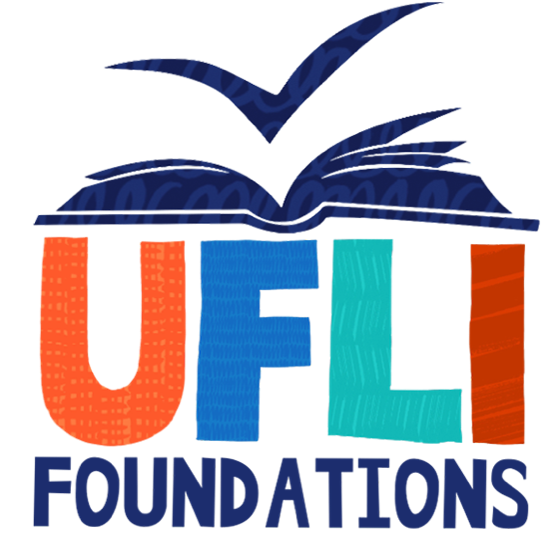 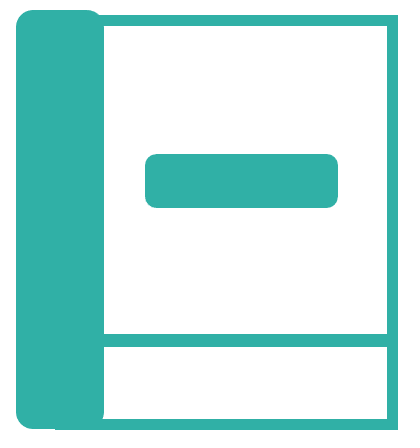 [Speaker Notes: The orange star indicates these are new irregular words that need to be introduced. 
See UFLI Foundations manual for more information about teaching irregular words.]
friend
[Speaker Notes: Lesson 66+

IE represents the /ĕ/ or /ĭ/ sound, depending on dialect.

The white rectangle under the word may be used in editing mode. Cover the heart and square icons then reveal them one at a time during instruction.]
[Speaker Notes: Handwriting paper for irregular word spelling practice. Use as needed. 
See UFLI Foundations manual for more information about teaching irregular words.]
[Speaker Notes: See UFLI Foundations lesson plan Step 8 for connected text activities.]
My friend and I want to go camping in June.
Have you been sticking the stamps here?
The two friends have not missed the bus yet.
[Speaker Notes: See UFLI Foundations lesson plan Step 8 for sentences to write.]
[Speaker Notes: The UFLI Foundations decodable text is provided here. See UFLI Foundations decodable text guide for additional text options.]
Jo’s Friend Russ
Jo has a best friend named Russ. Russ and Jo like to go on bike rides in the cold. In the spring, they swim in the lake. At the lake, Jo brings snacks and Russ brings drinks.
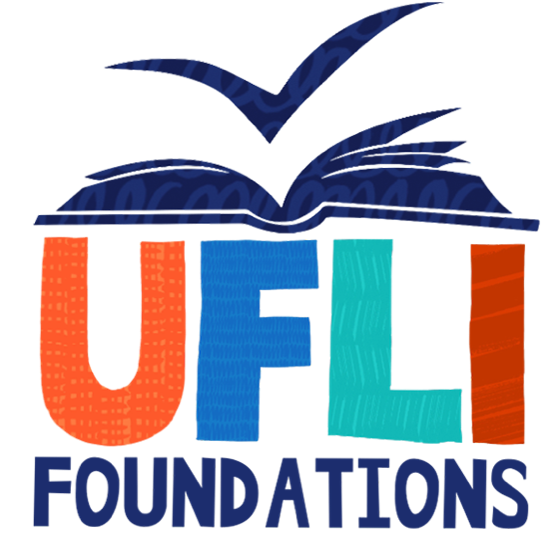 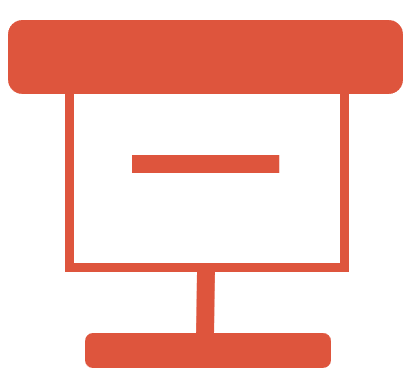 They also like acting, singing, and telling jokes. Russ likes spending time with Jo and Jo likes spending time with Russ. Russ and Jo will be friends
for a long time.
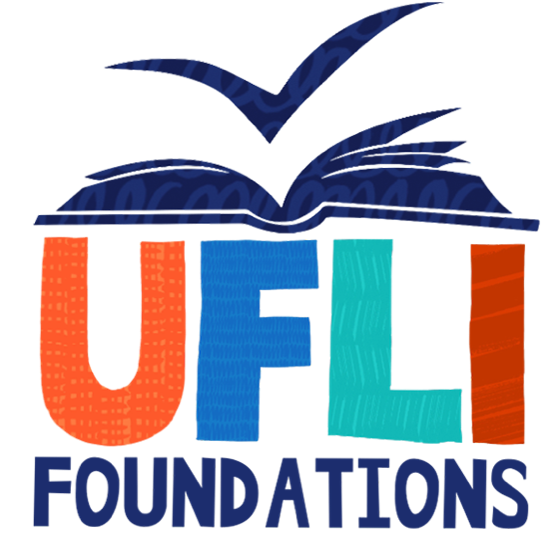 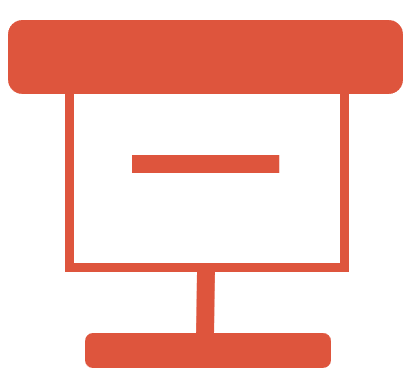 Insert brief reinforcement activity and/or transition to next part of reading block.